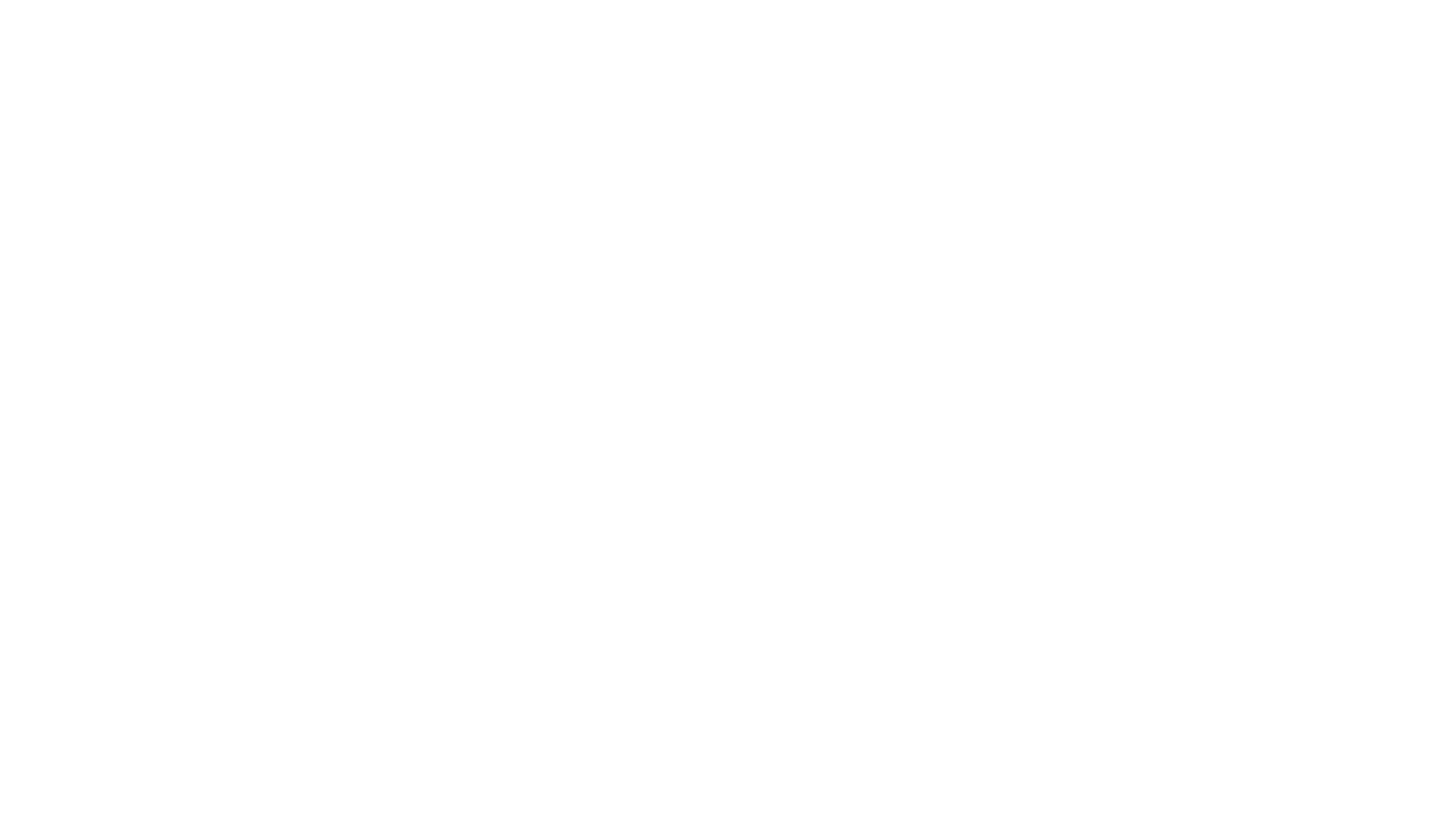 공지
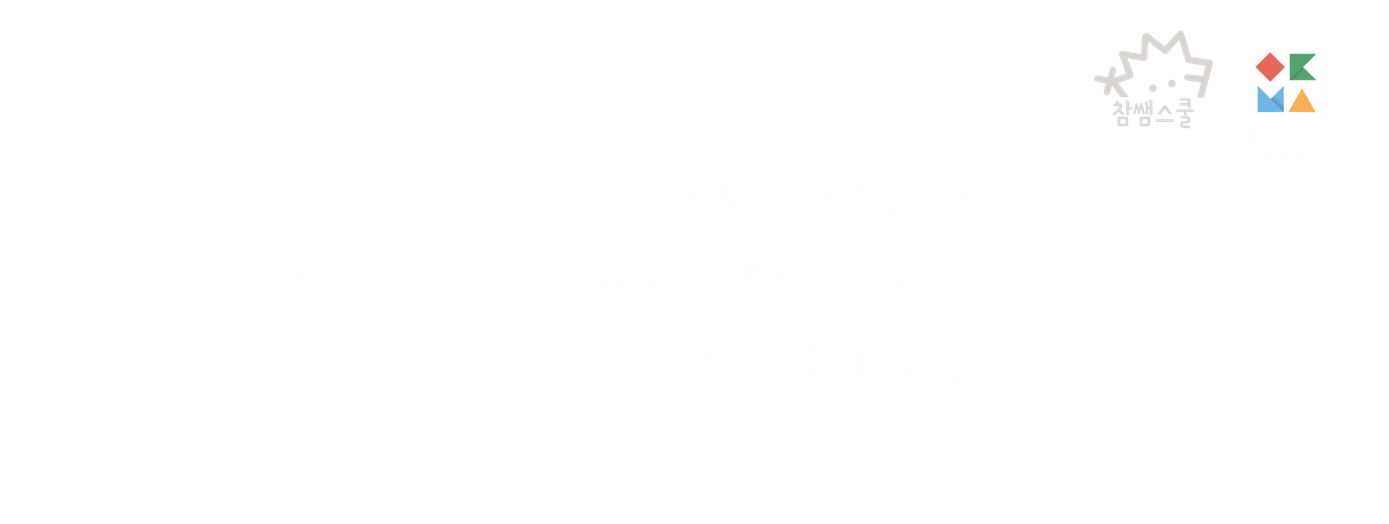 https://clova.ai/handwriting/list.html
네이버 나눔손글씨
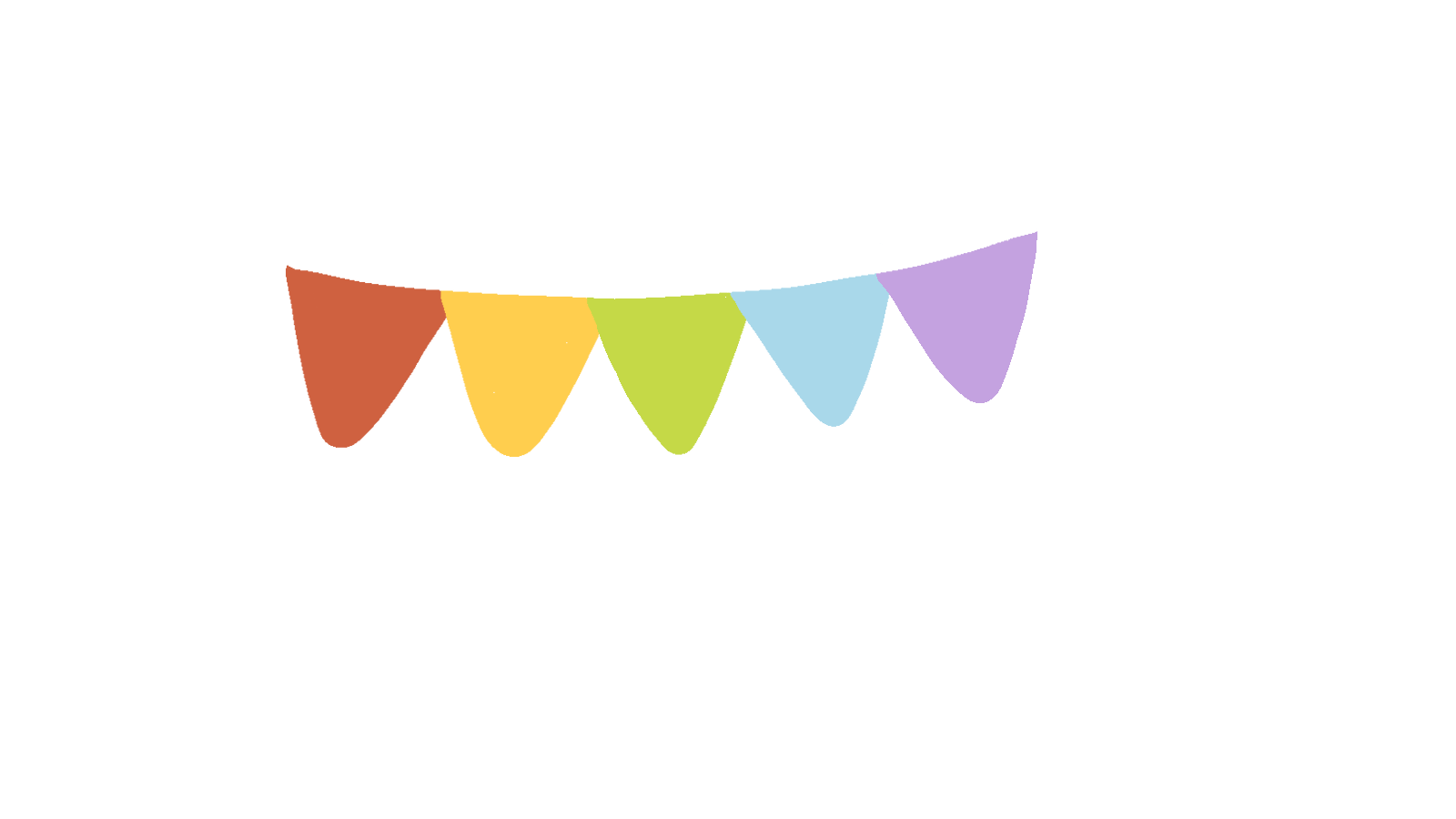 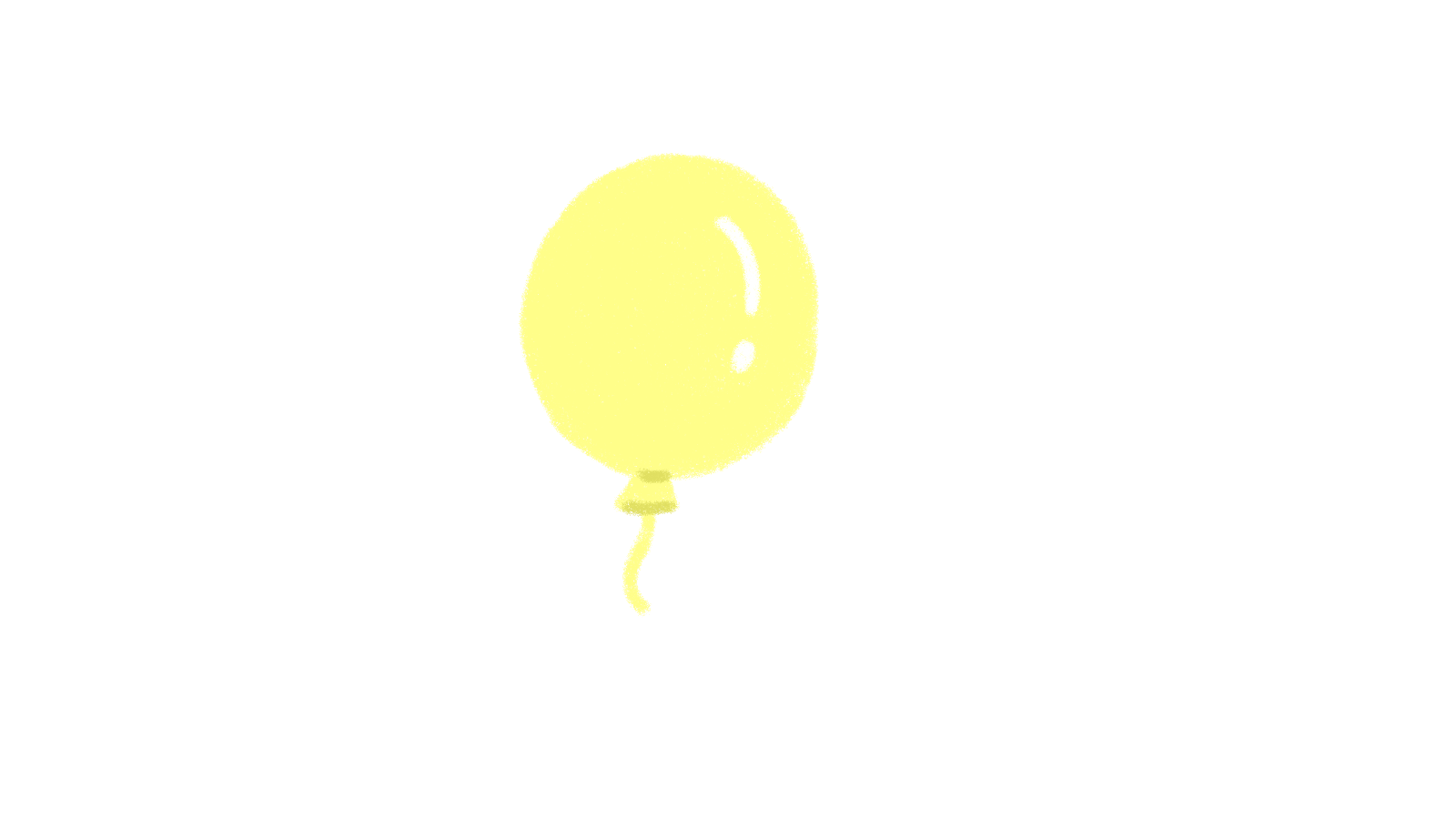 참쌤 초등학교
제 00회 졸업식
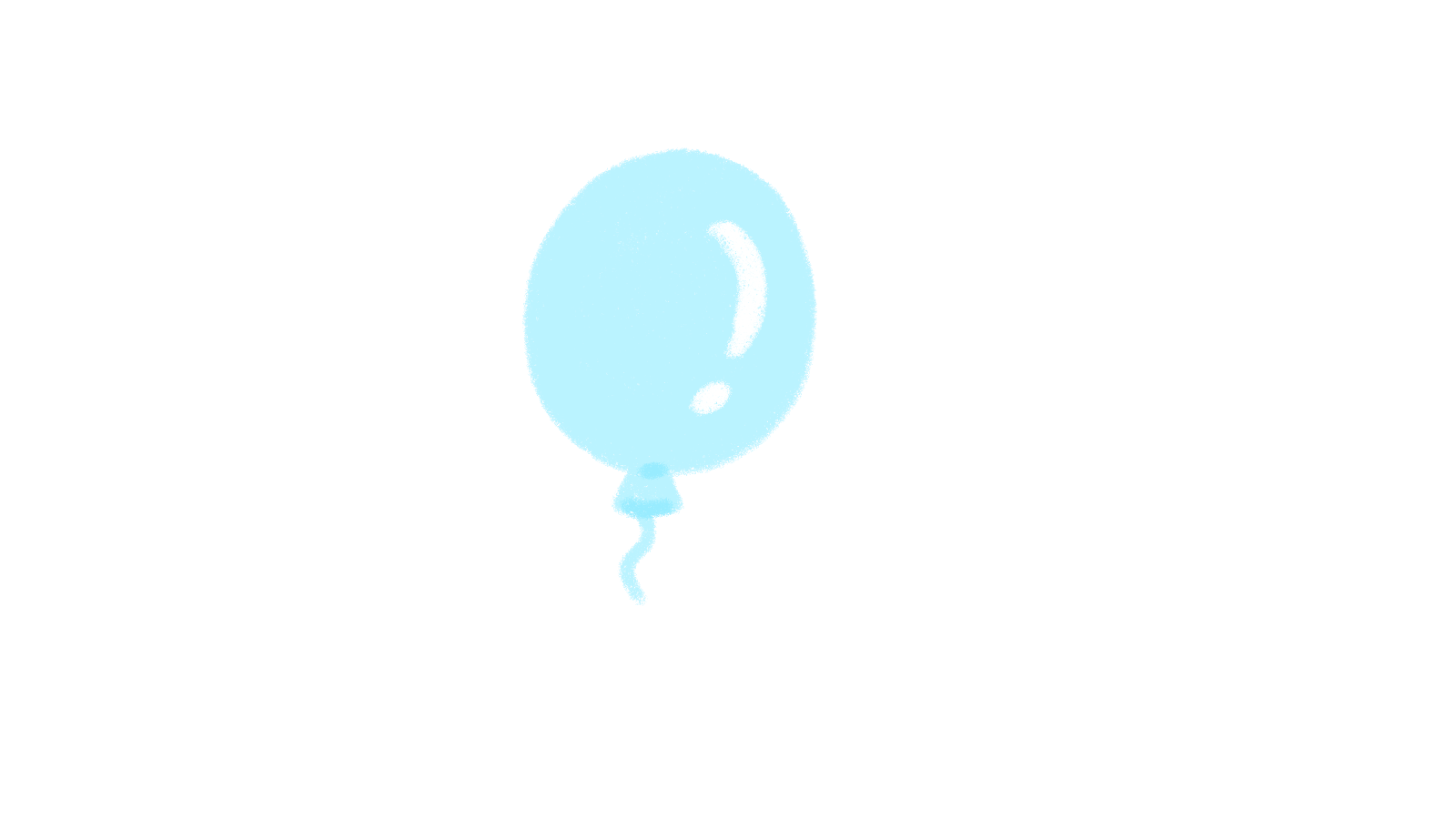 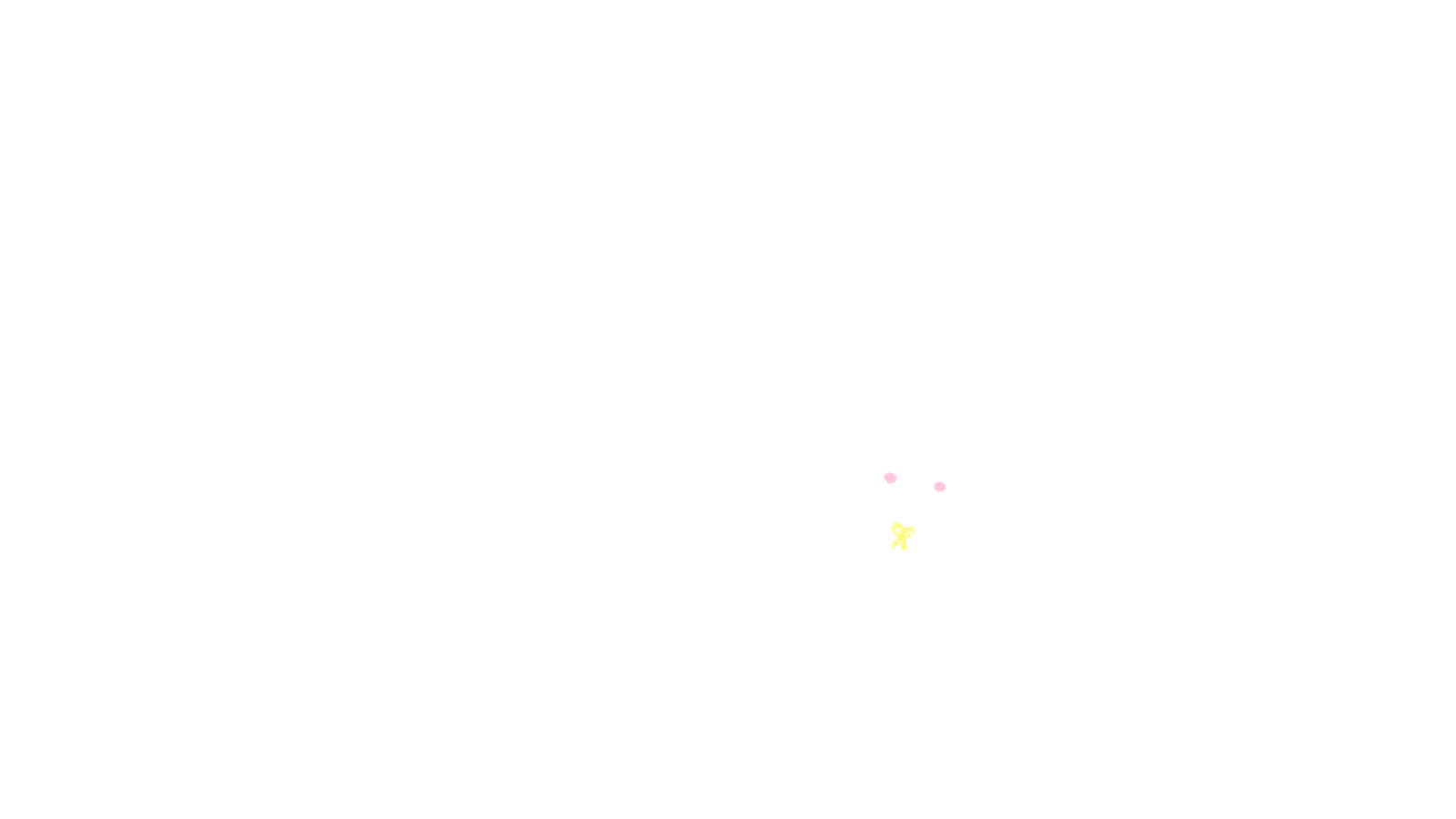 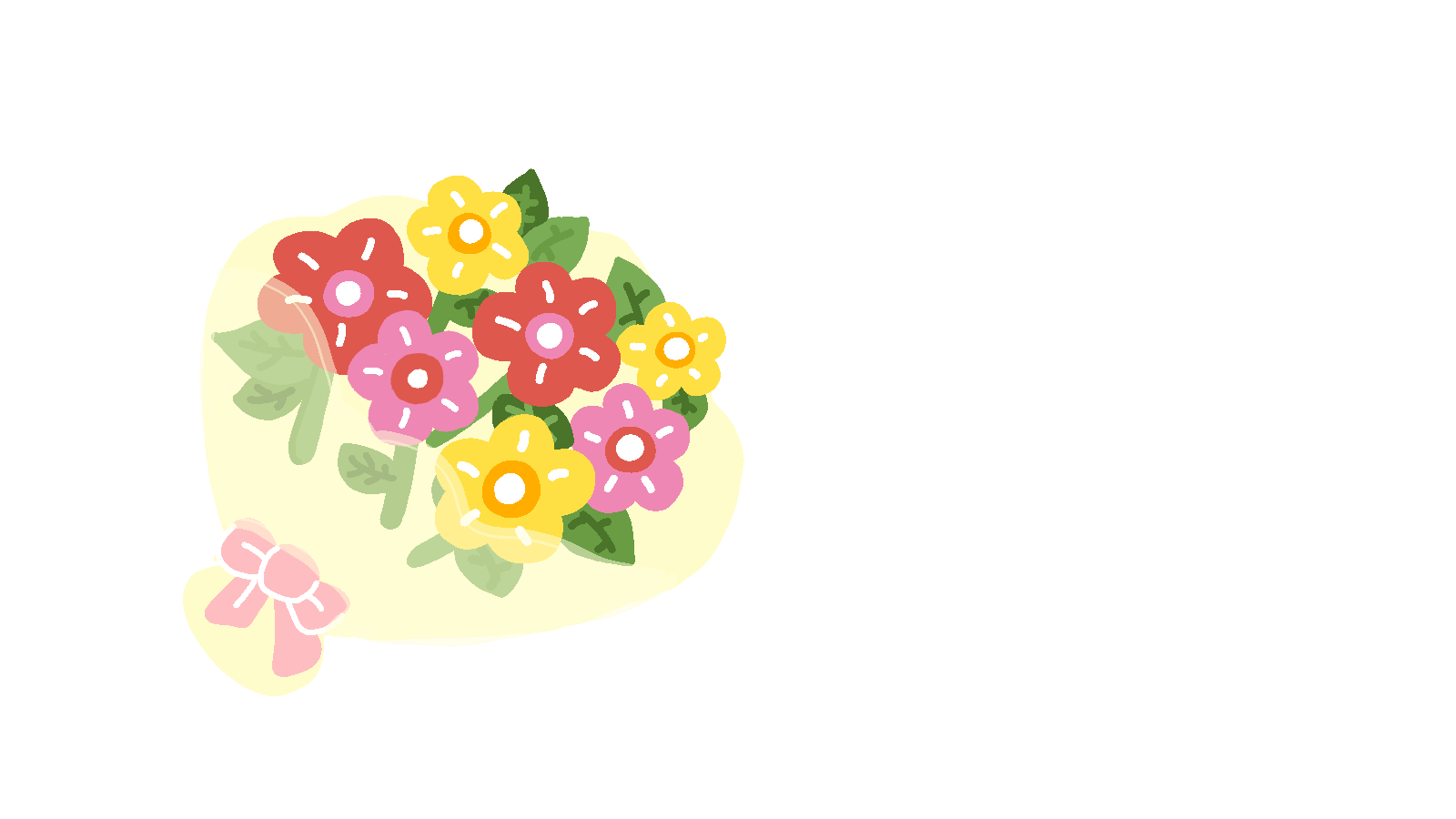 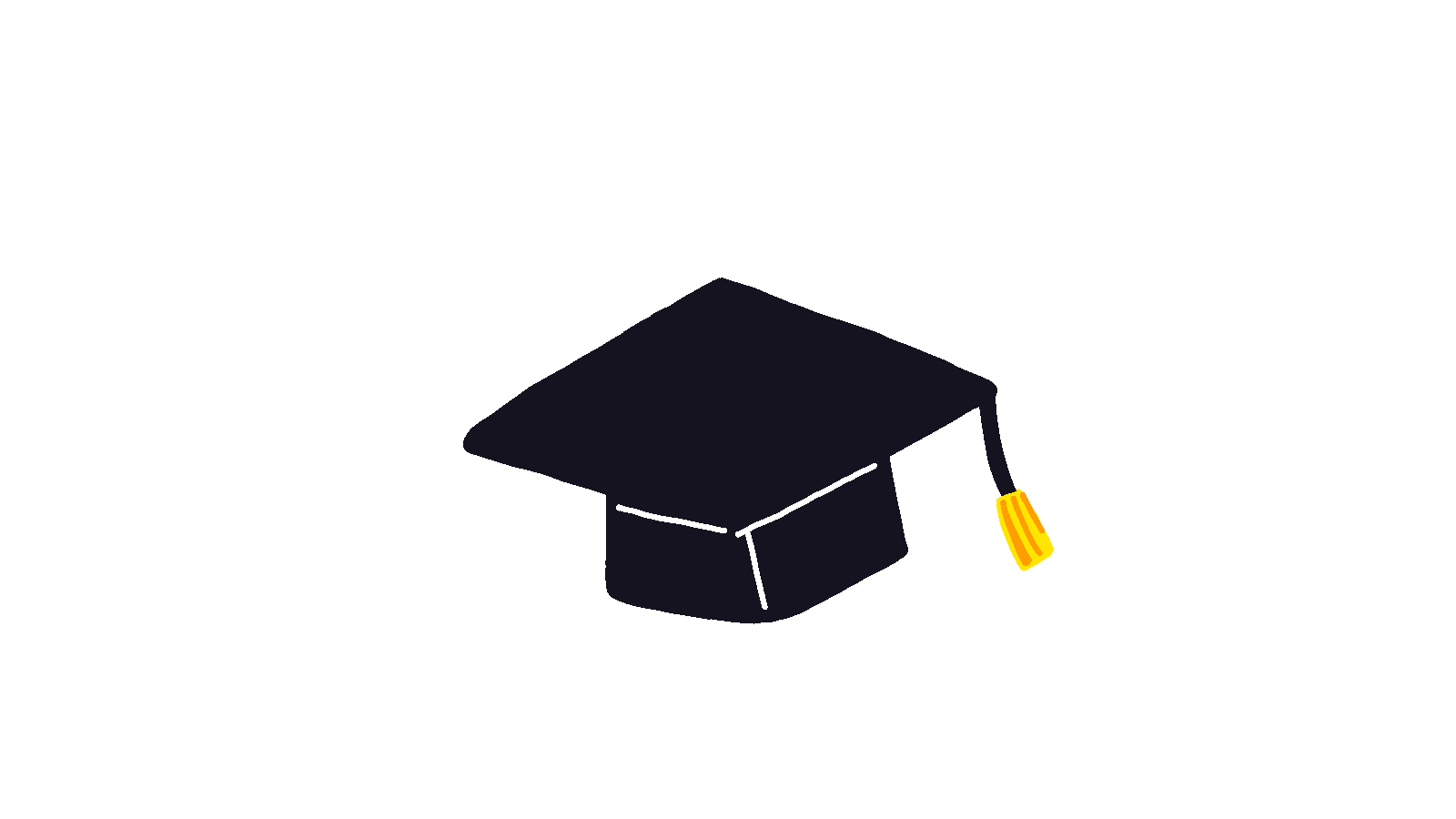 2021년 00월 00일
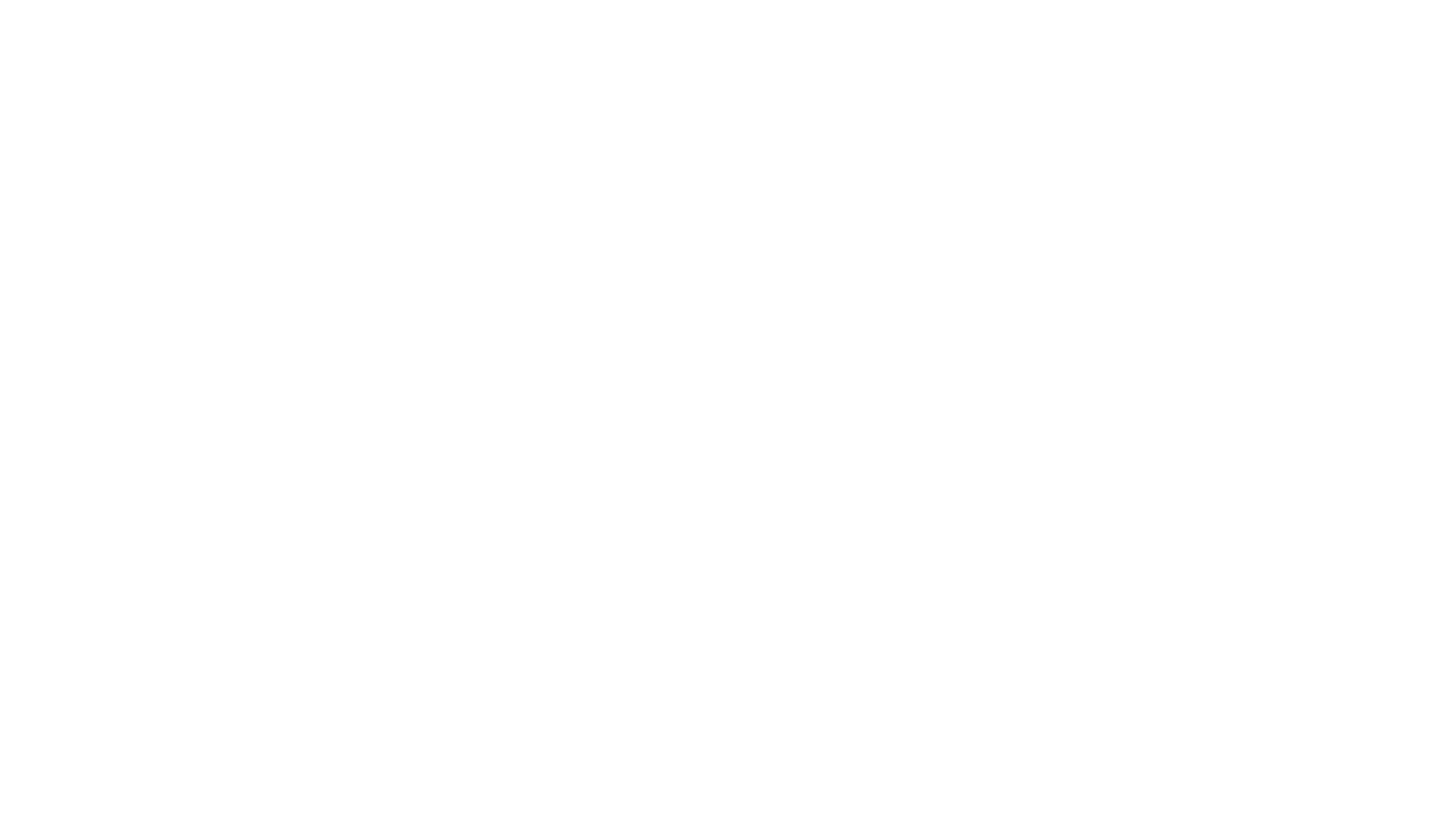 졸업식순
졸업식 노래, 교가 제창
폐식 선언
졸업장 및 상장 수여
졸업 축하 영상
국민 의례 및 교장 선생님 인사말씀
개식사
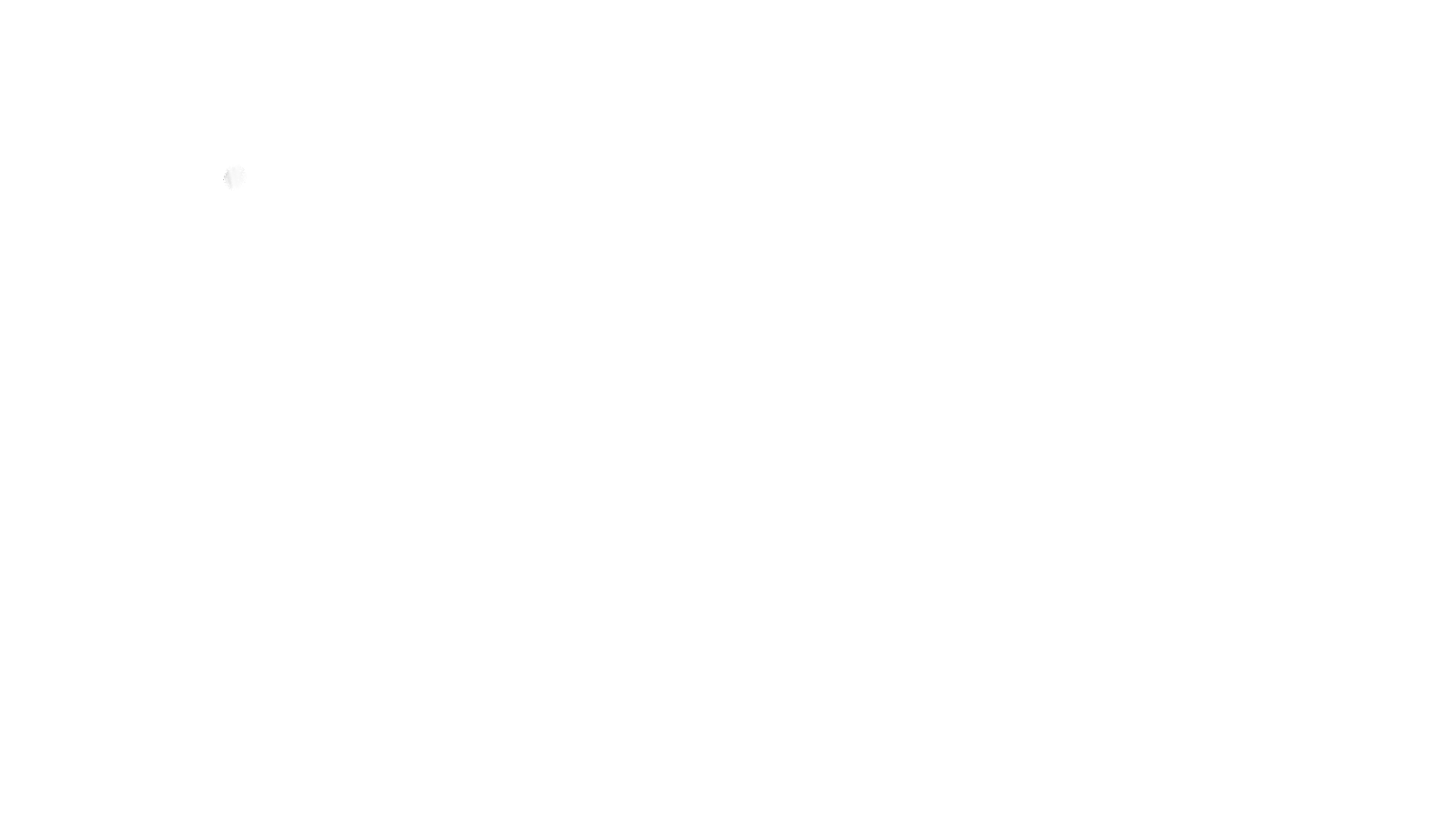 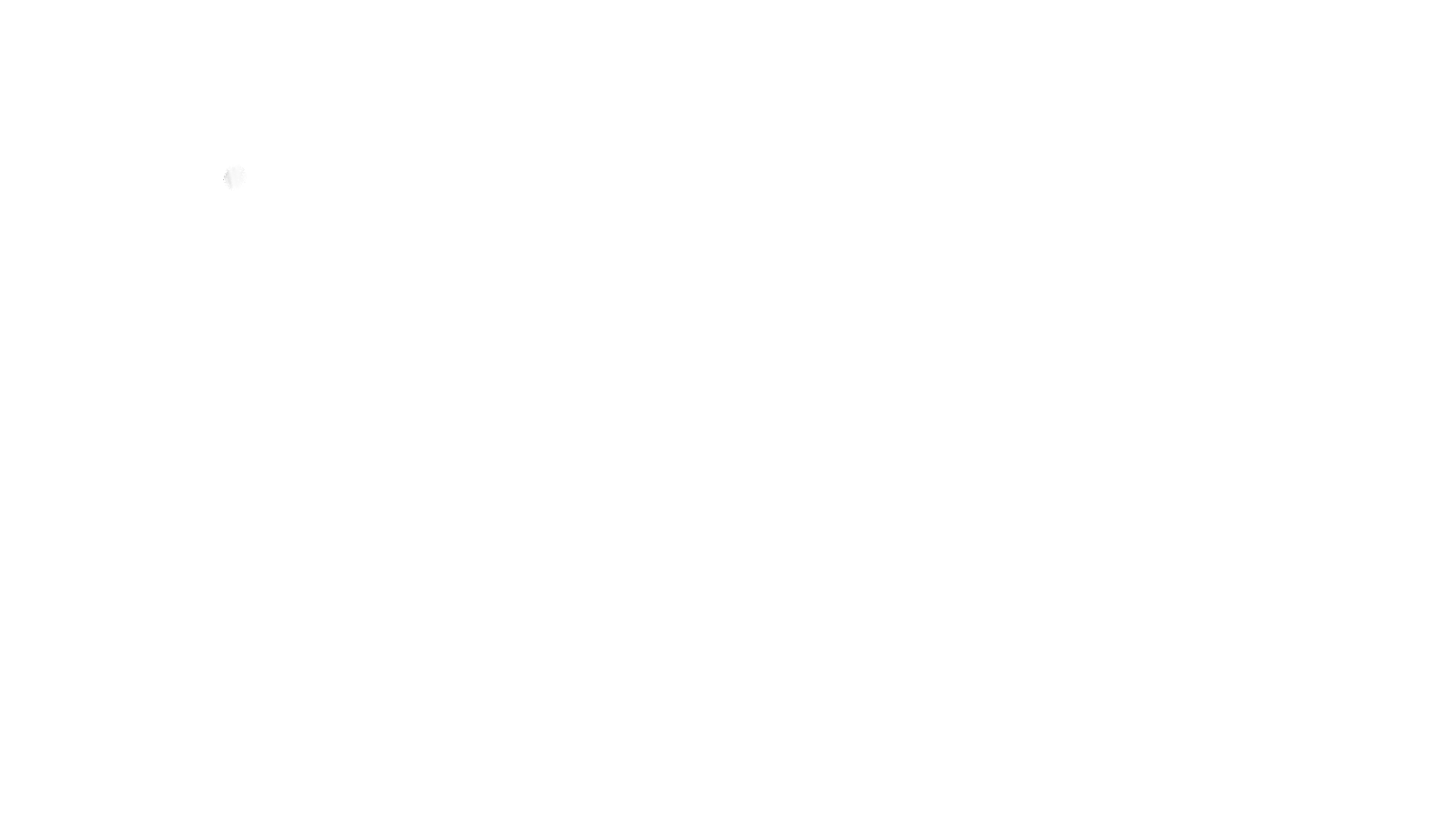 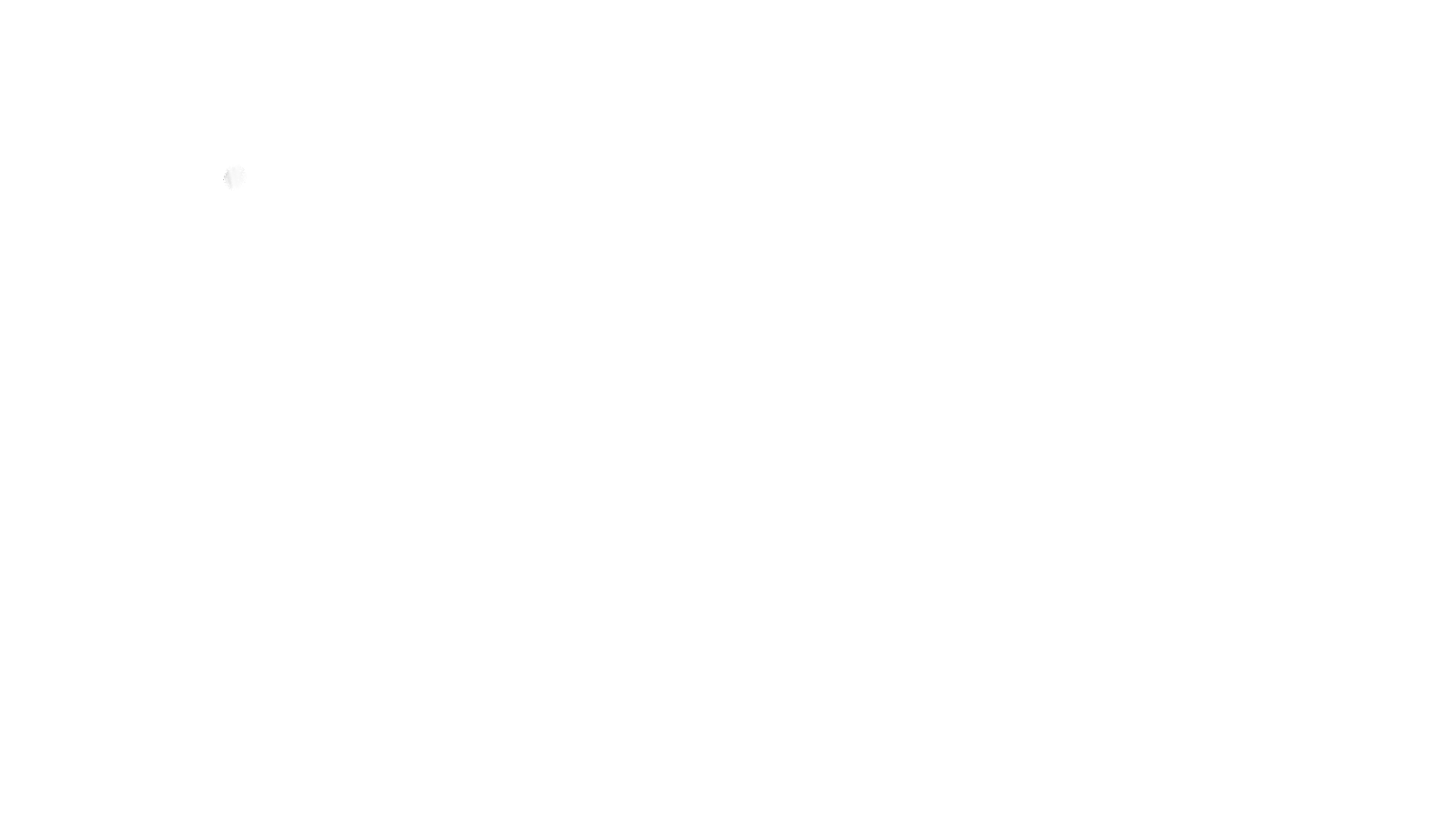 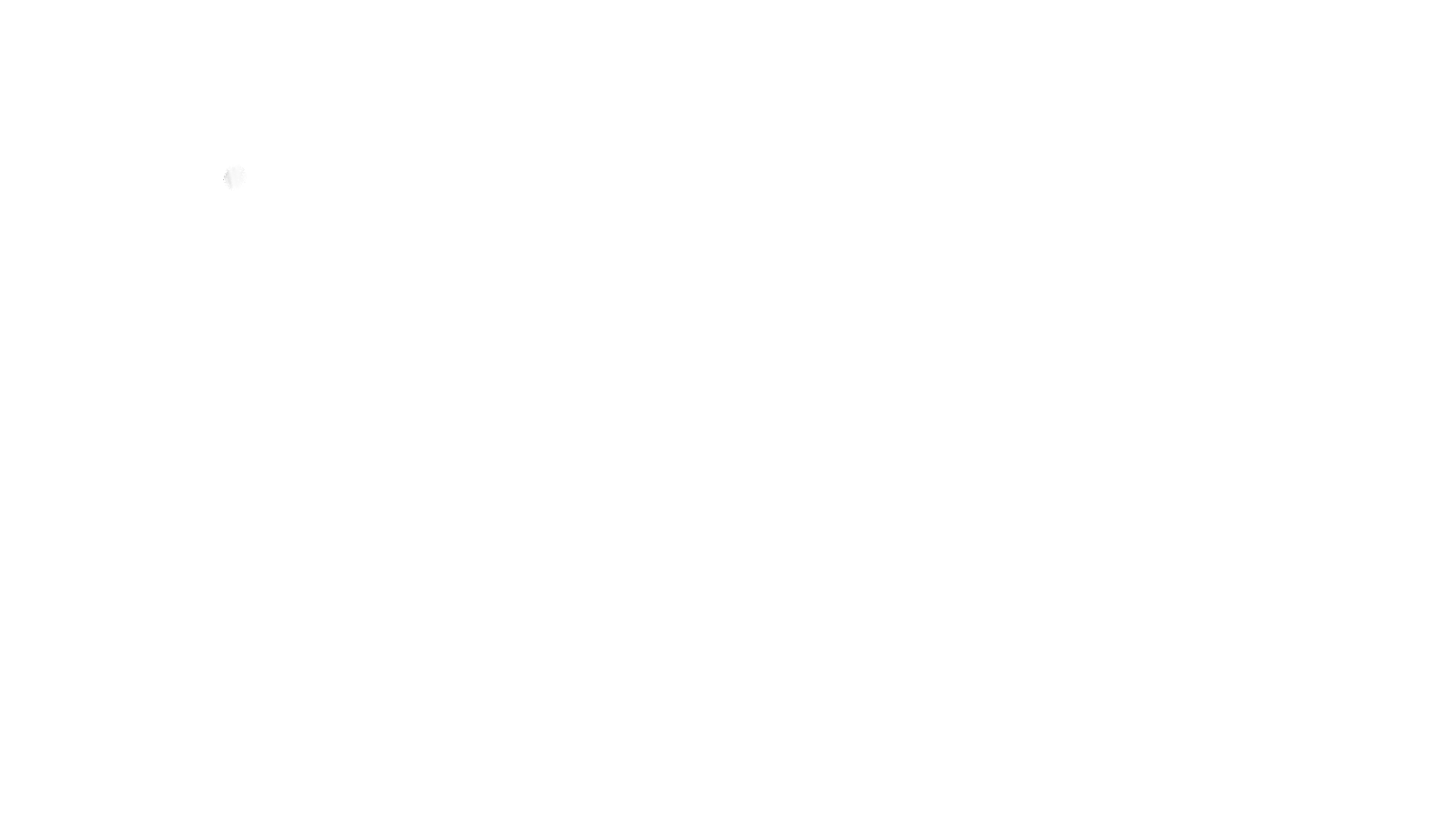 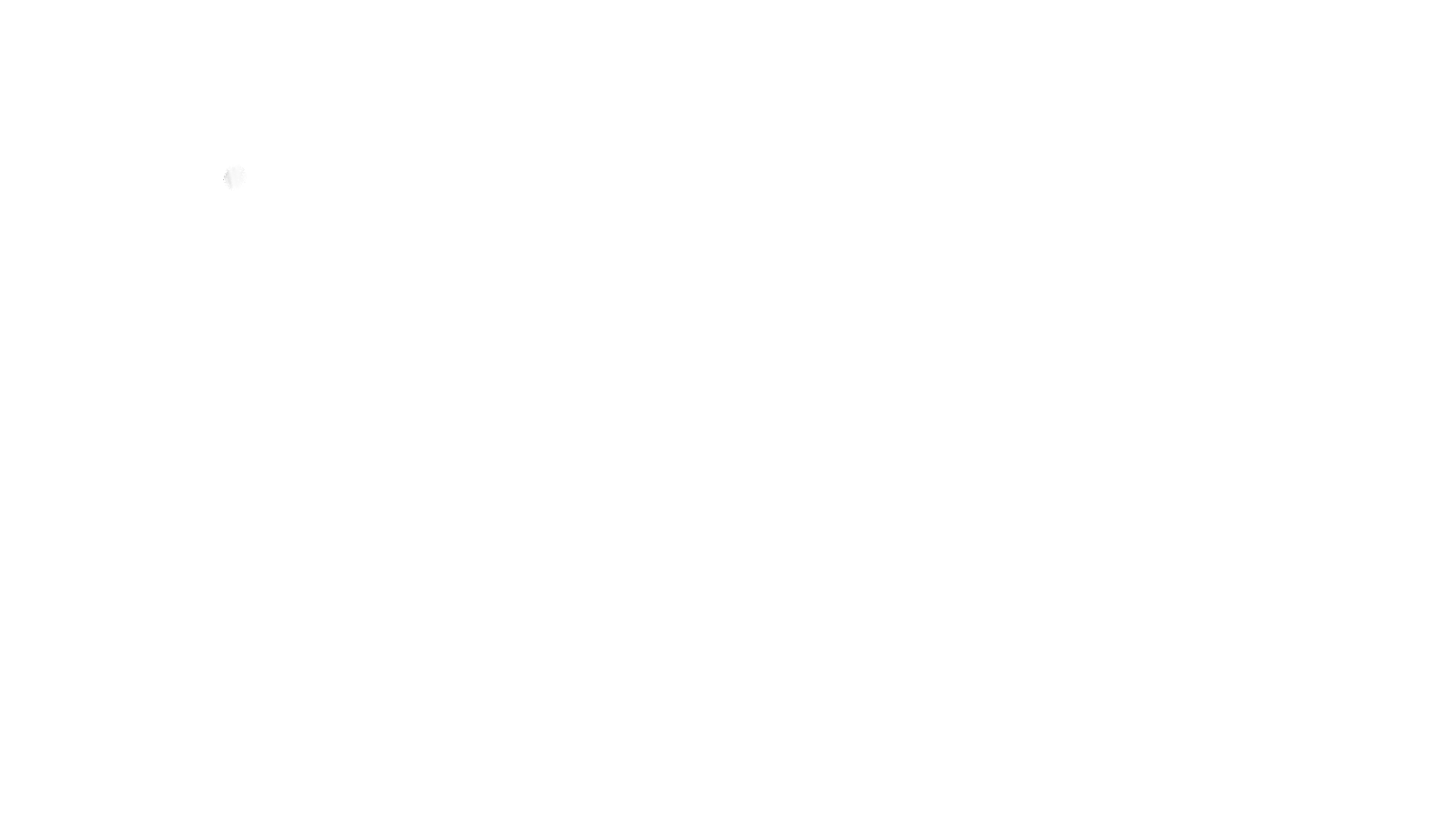 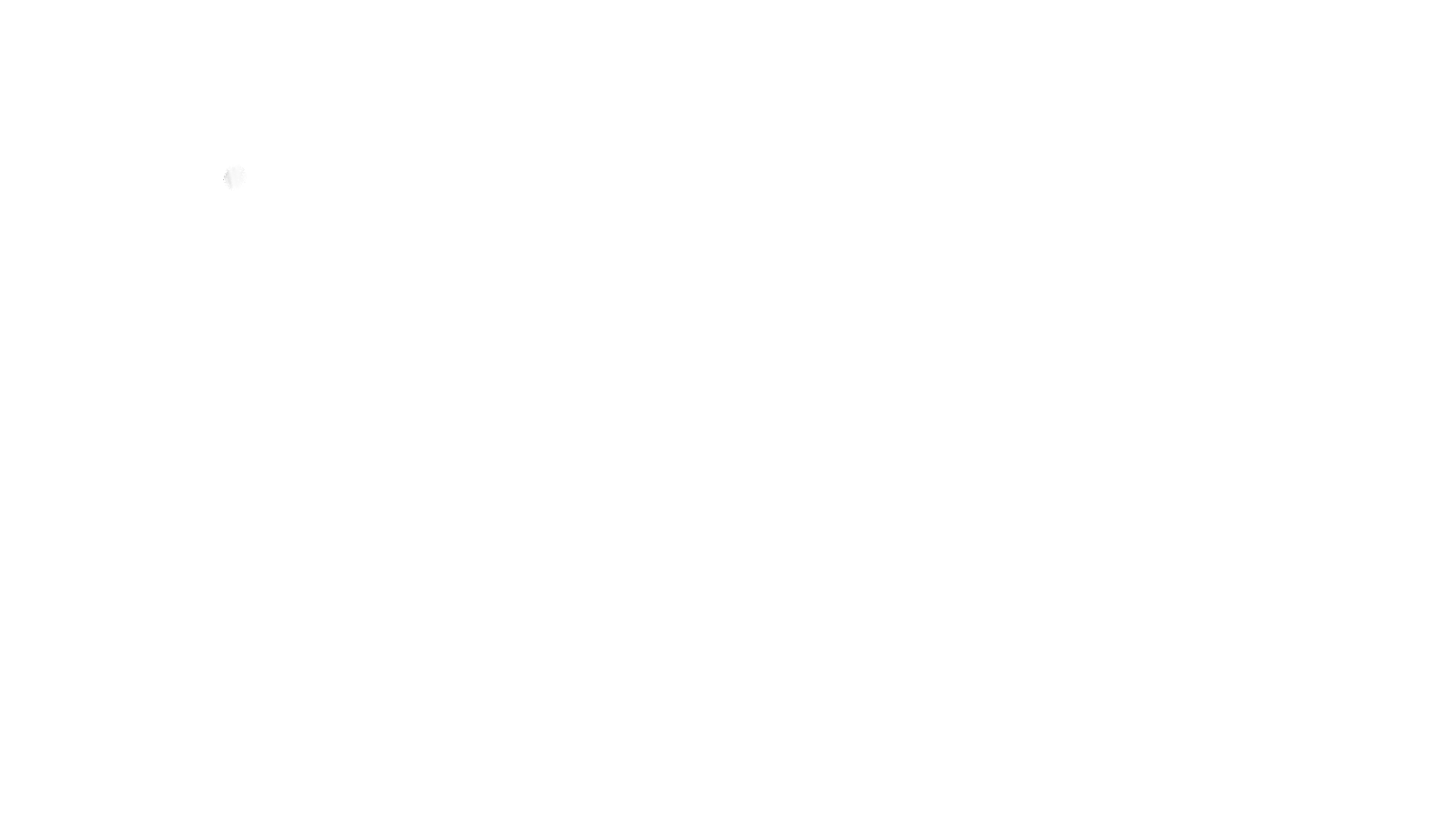 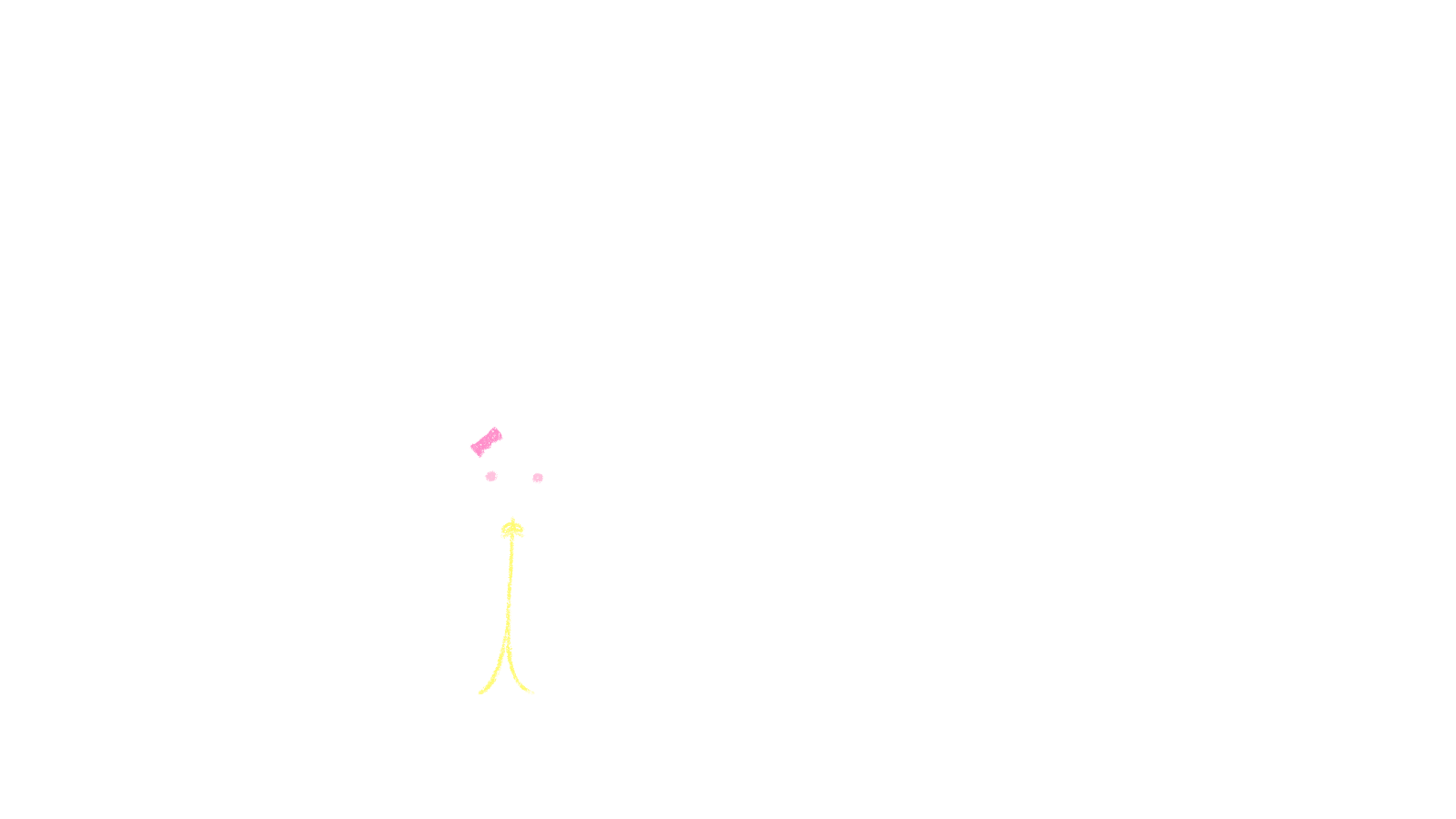 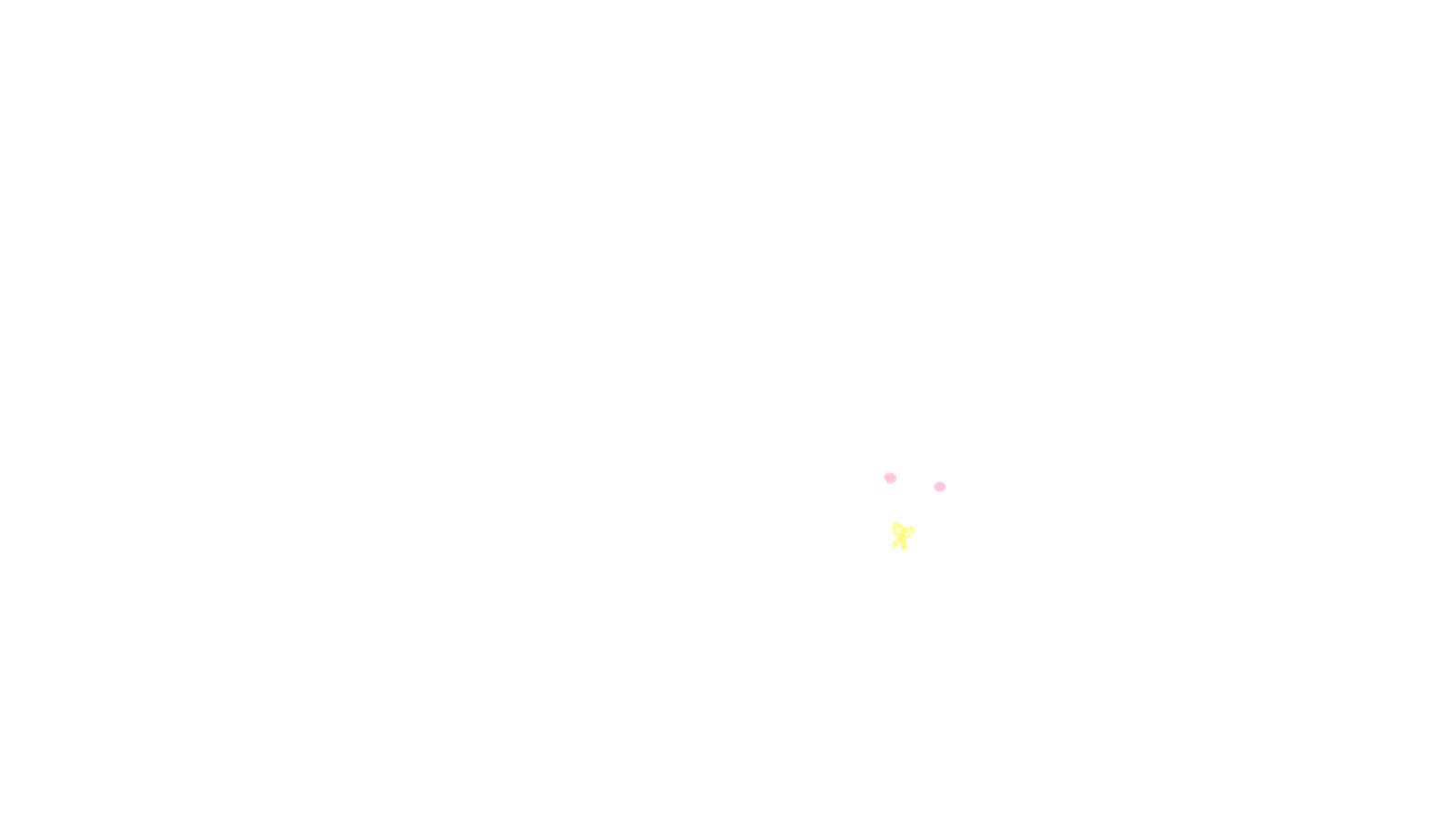 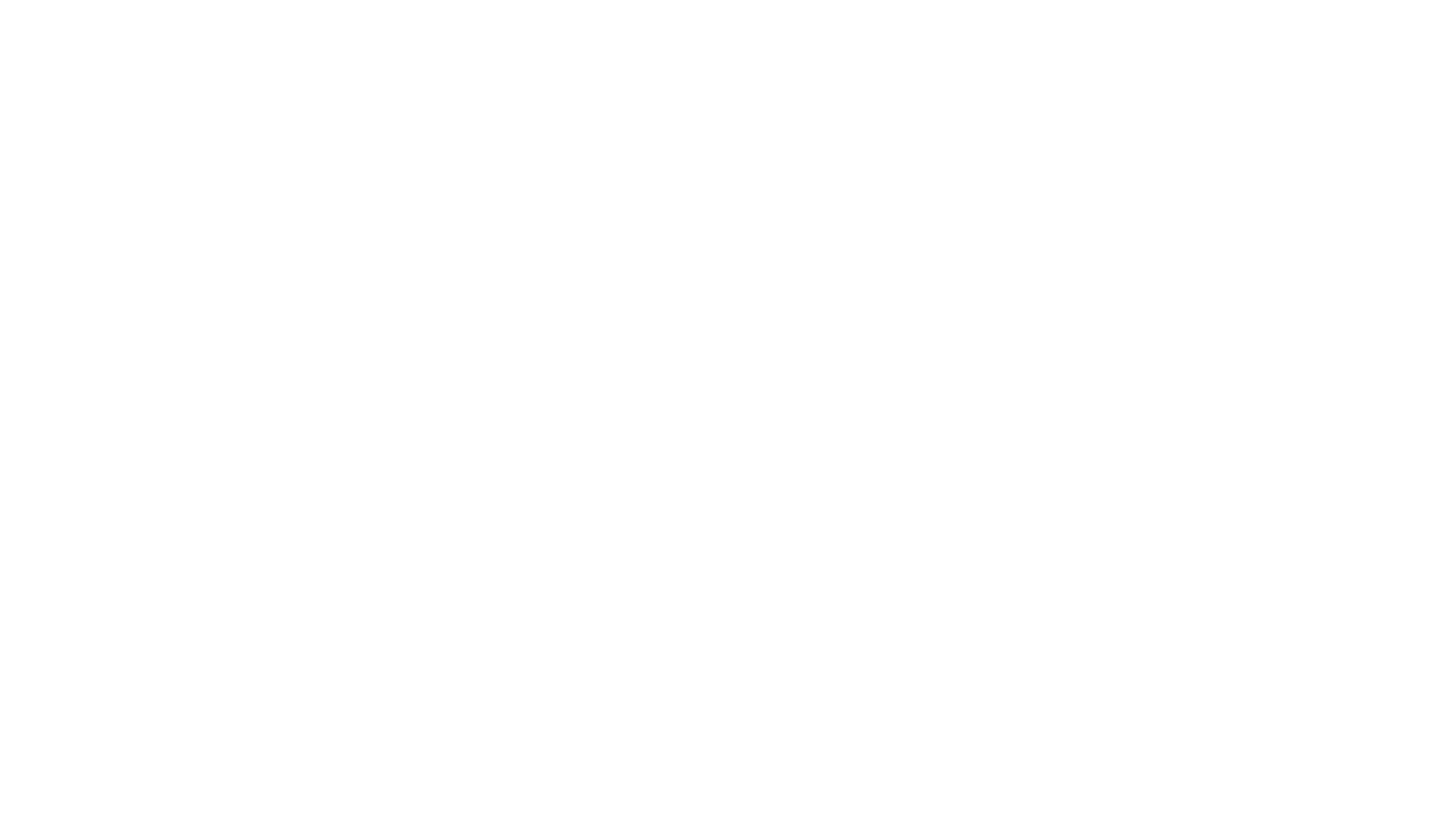 국민의례
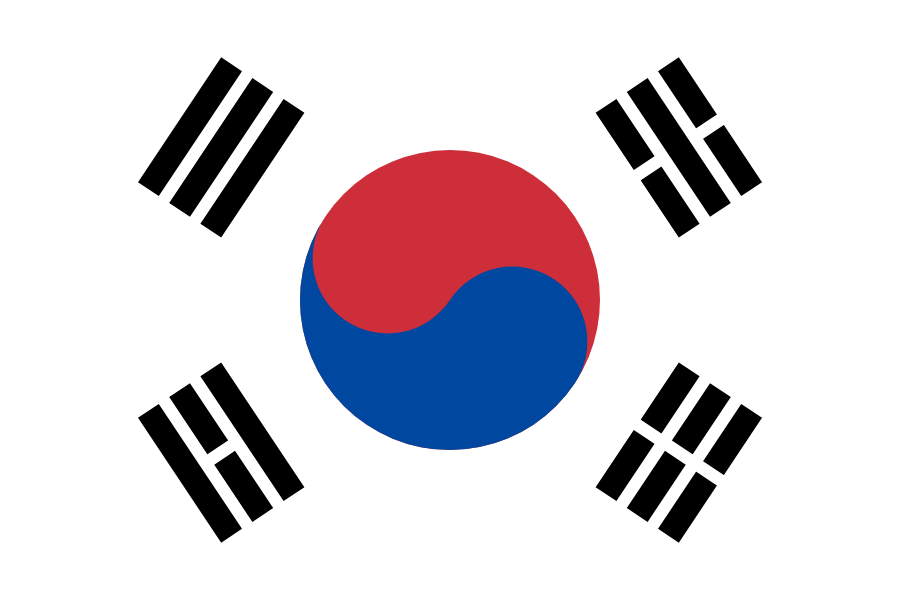 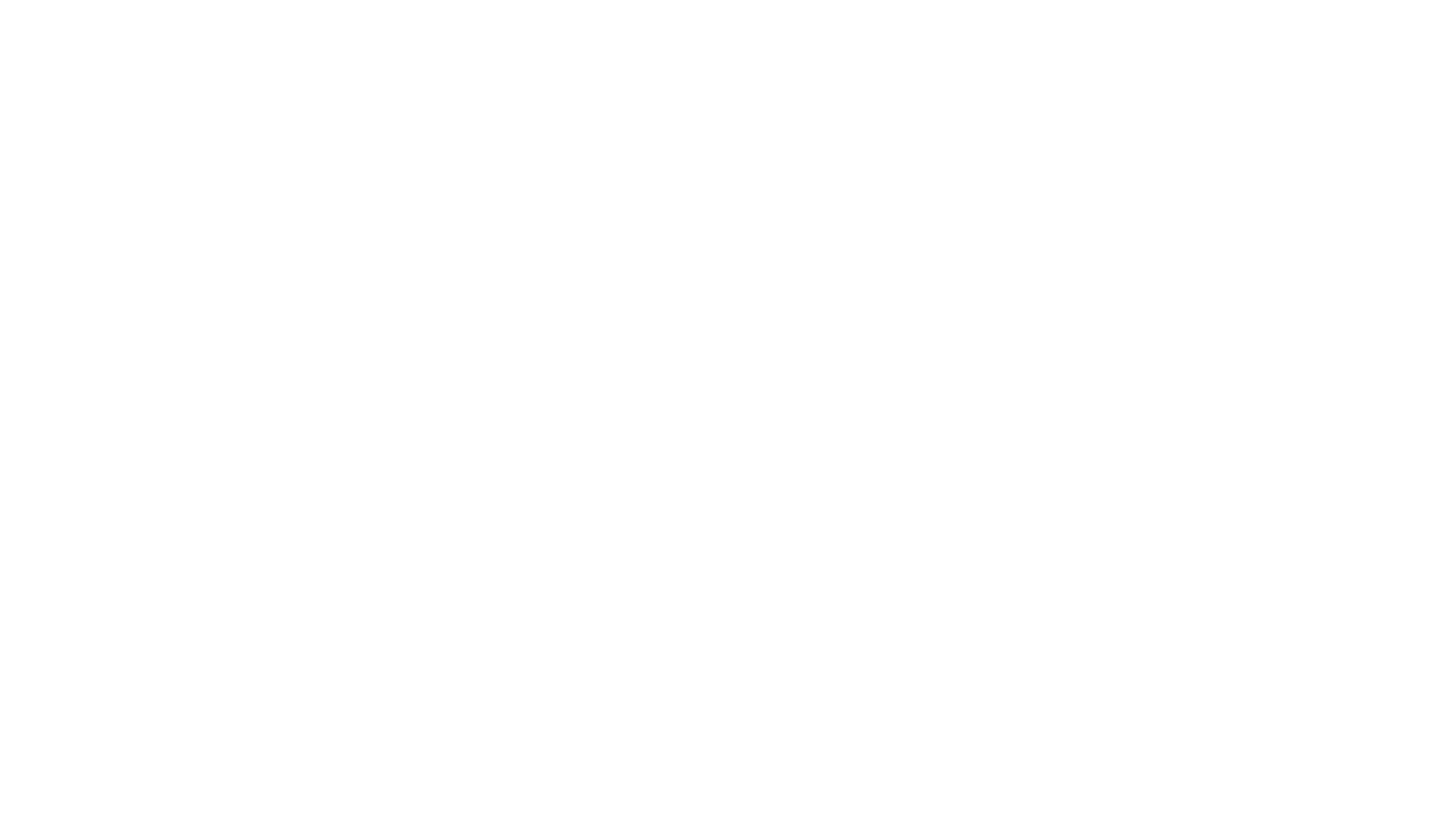 인사말씀
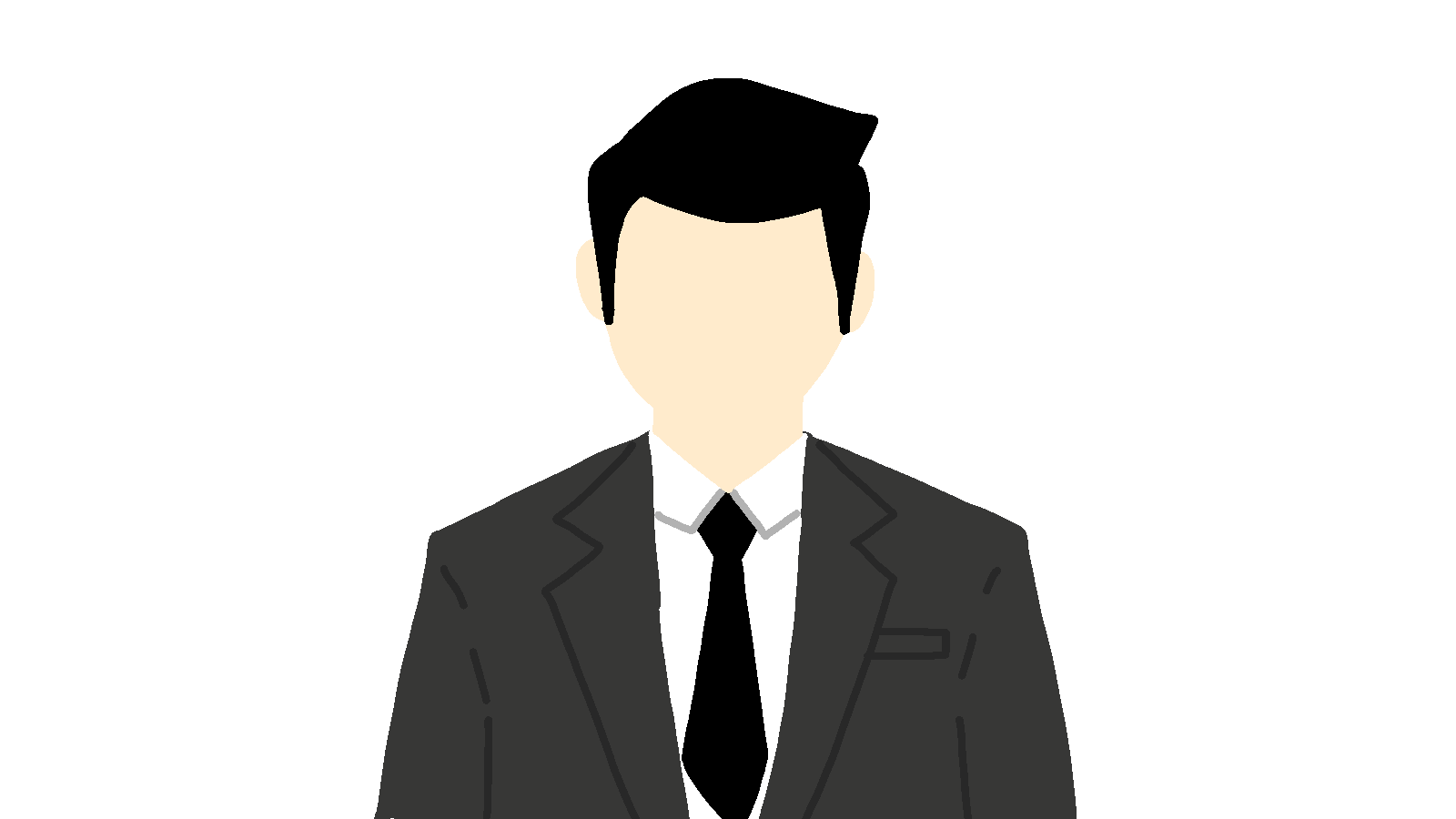 도형 아이콘
- 도형 채우기
-그림
(선생님 사진)
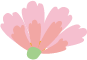 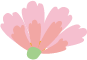 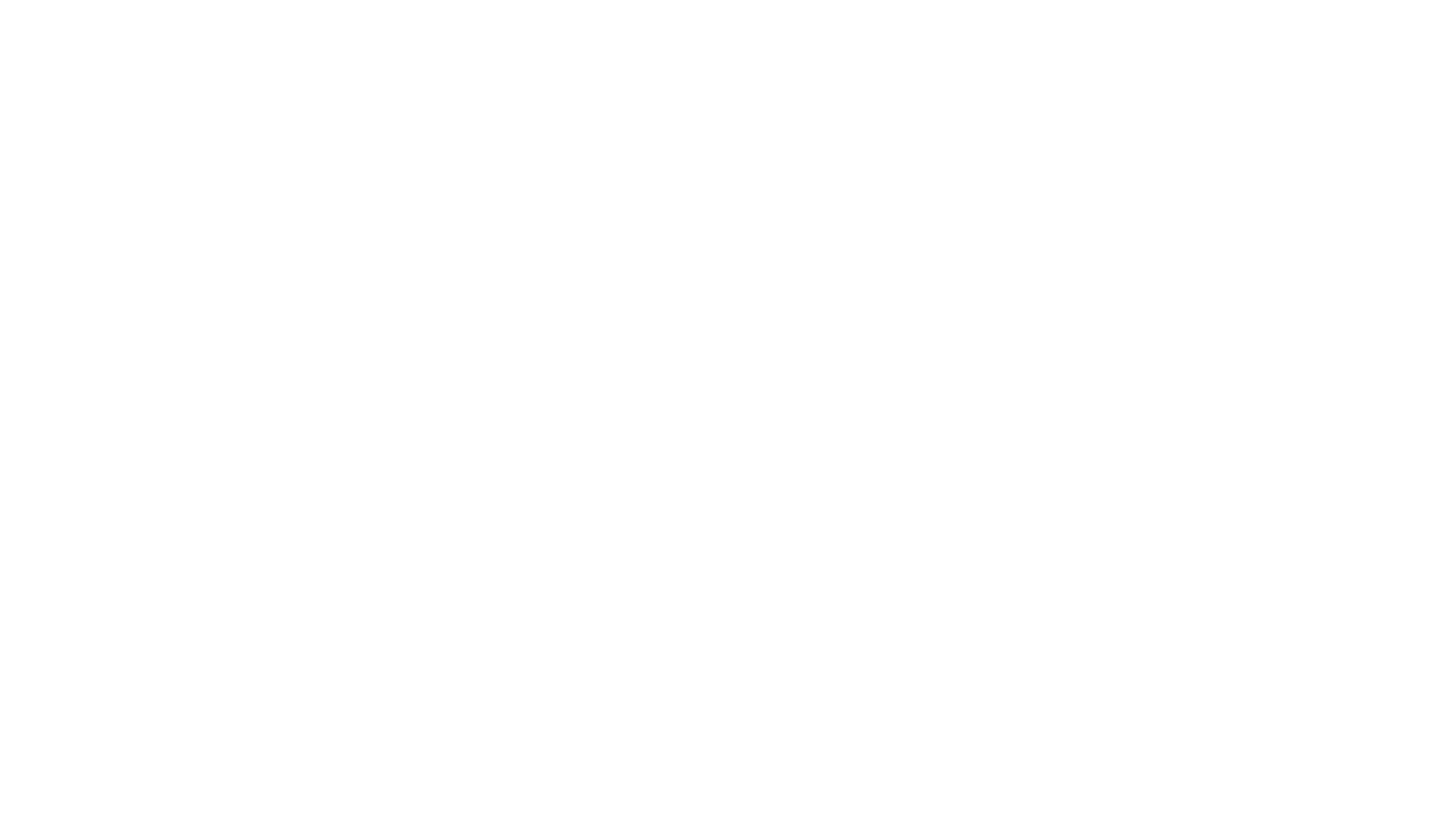 인사말씀
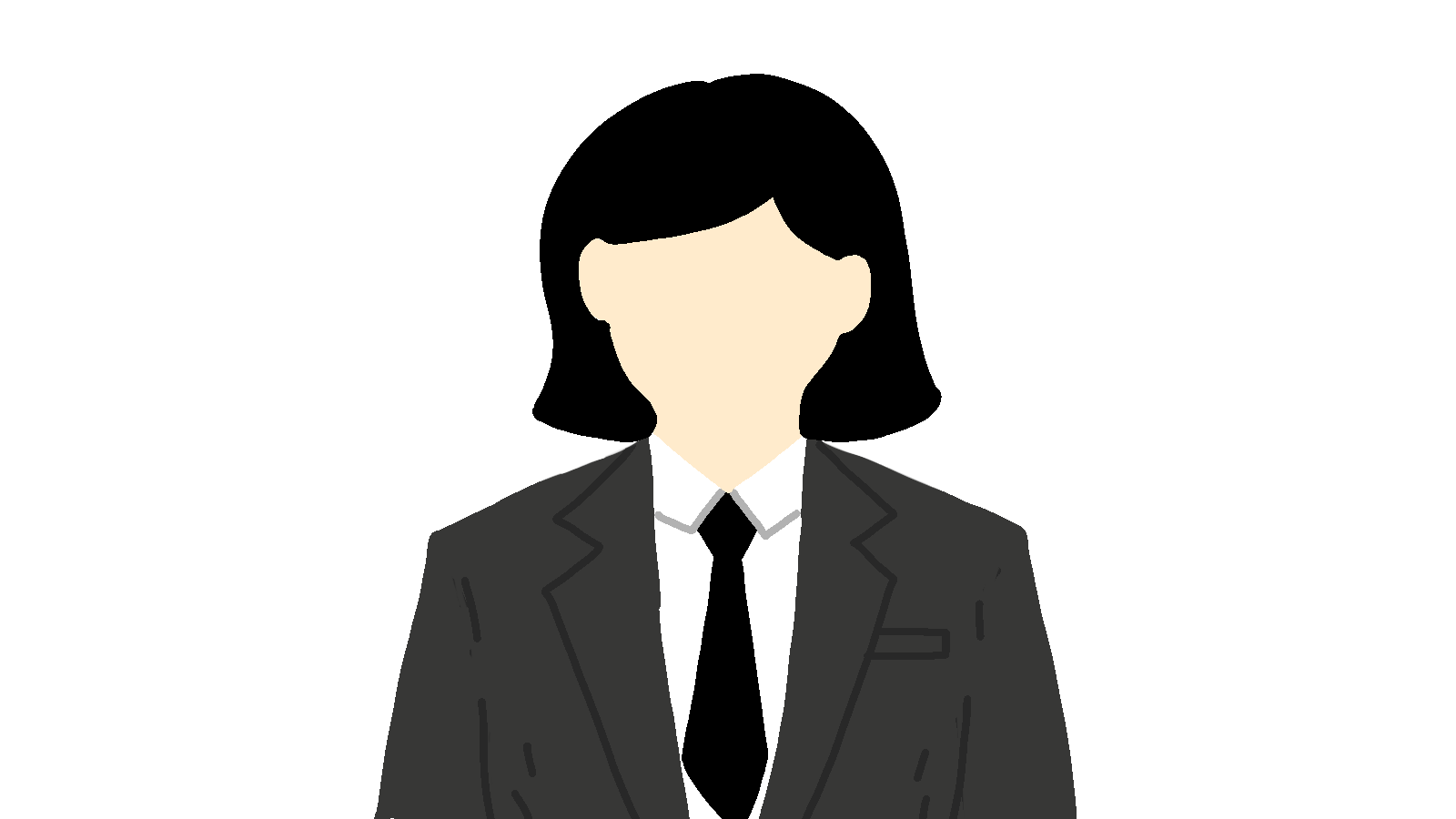 도형 아이콘
- 도형 채우기
-그림
(선생님 사진)
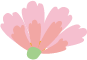 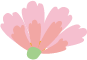 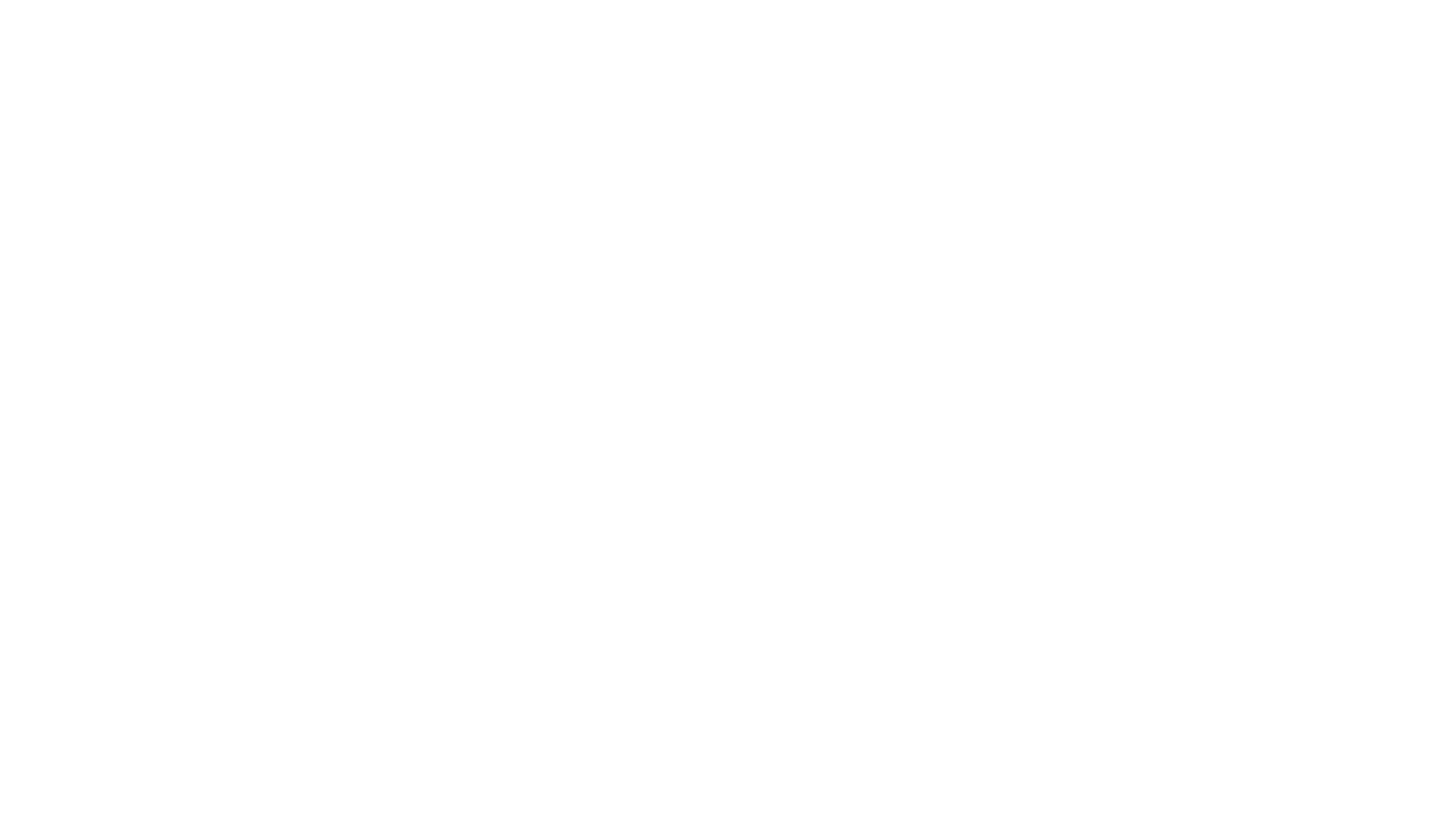 졸업영상
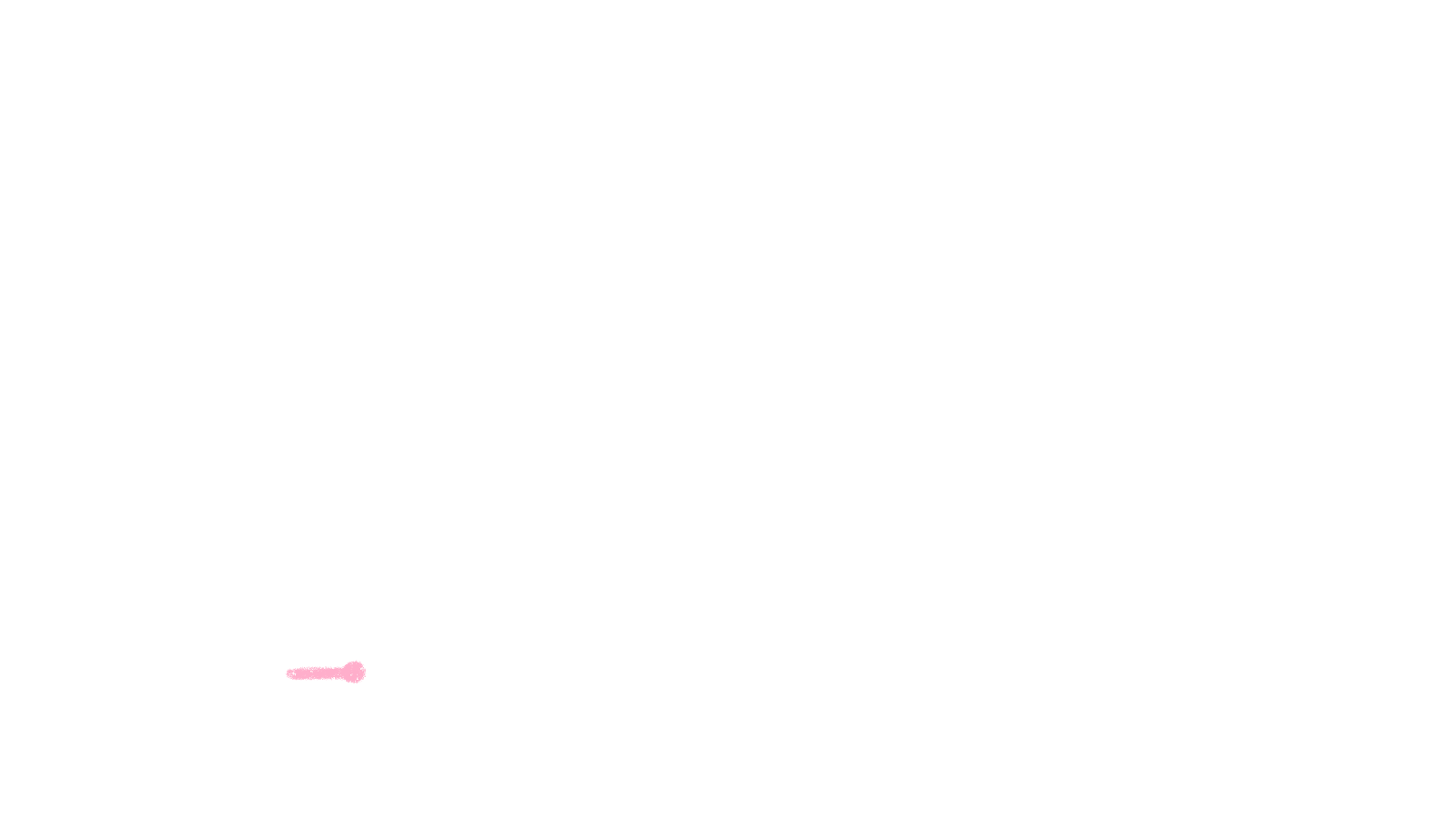 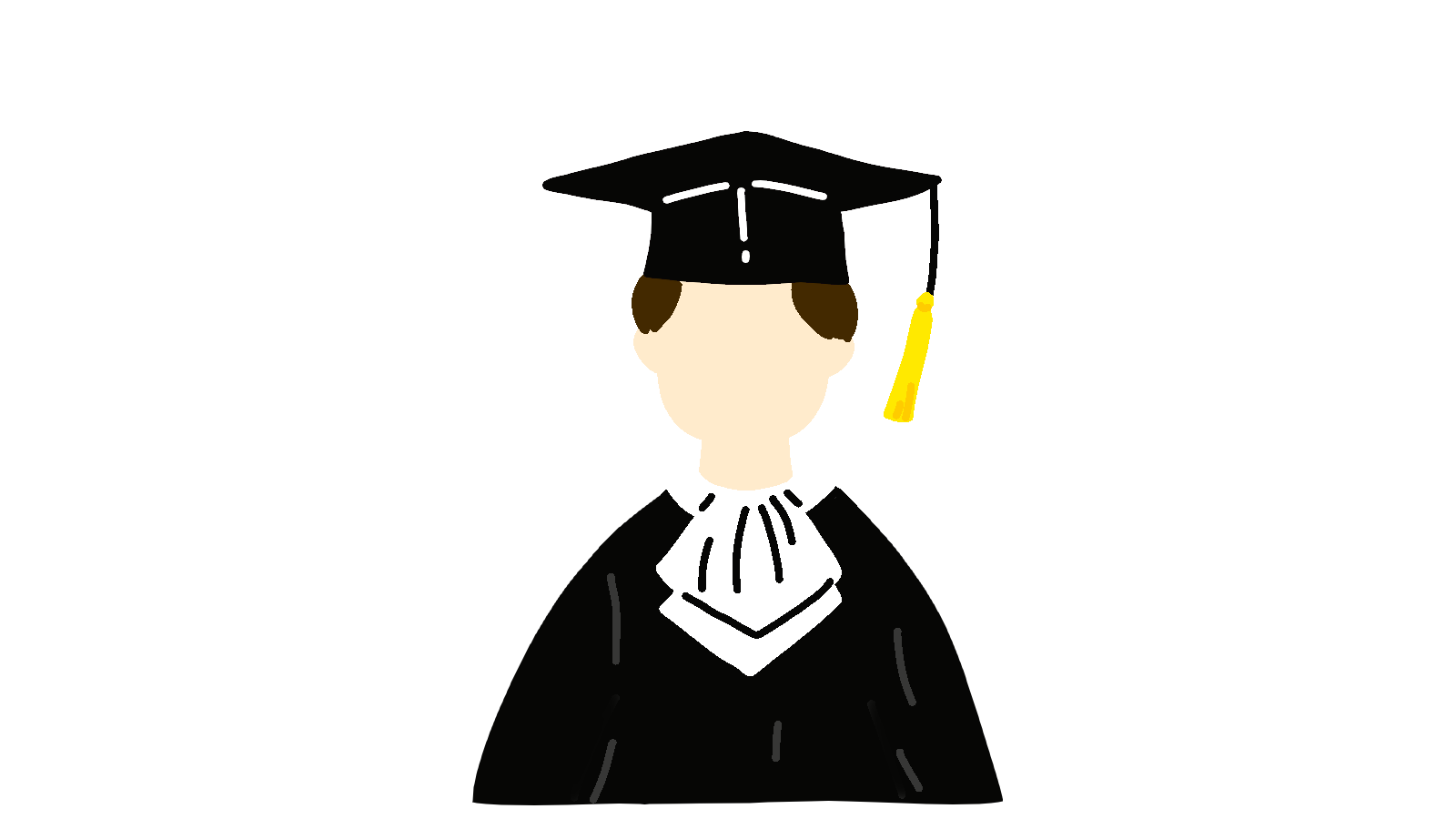 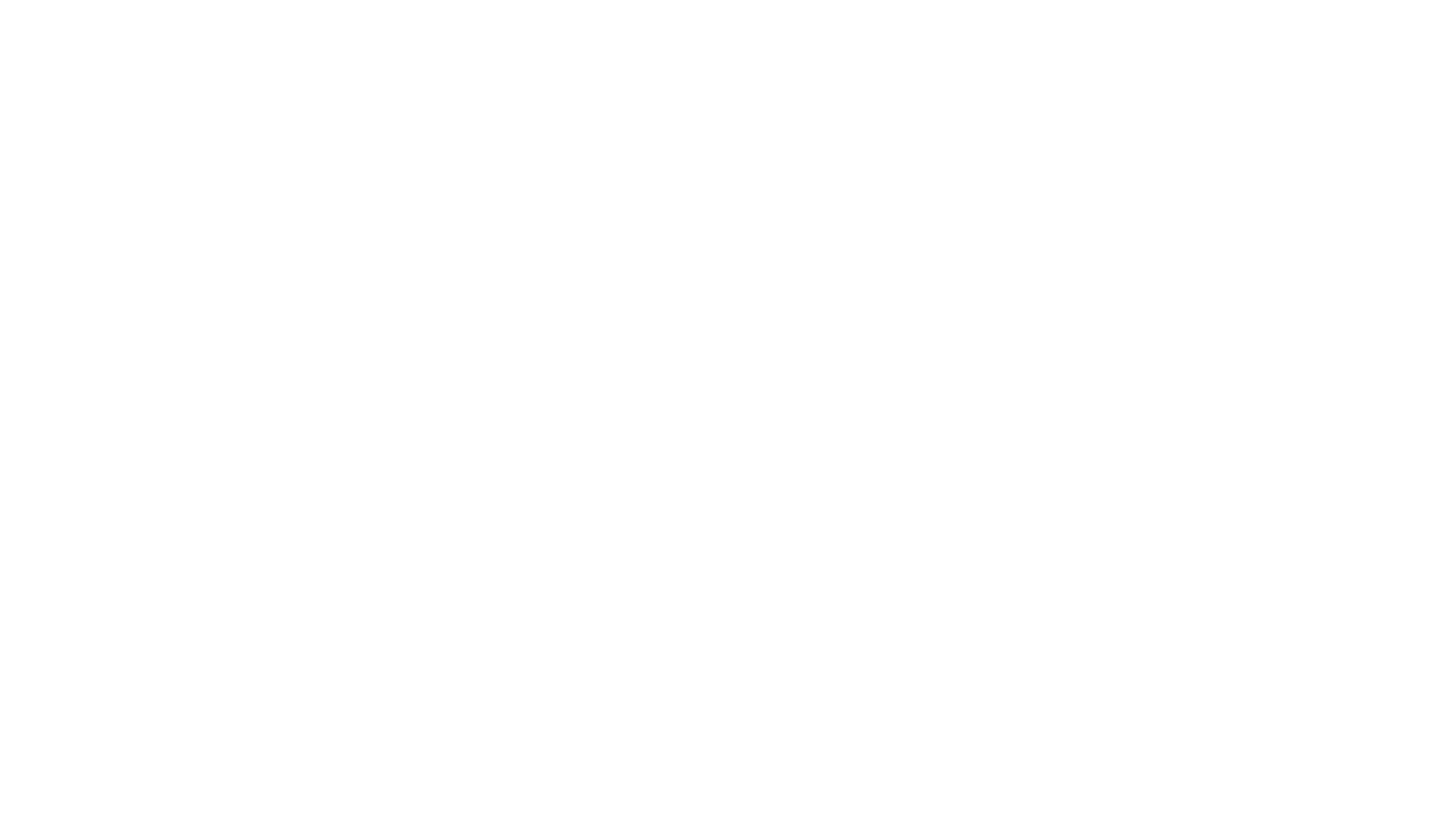 졸업장수여
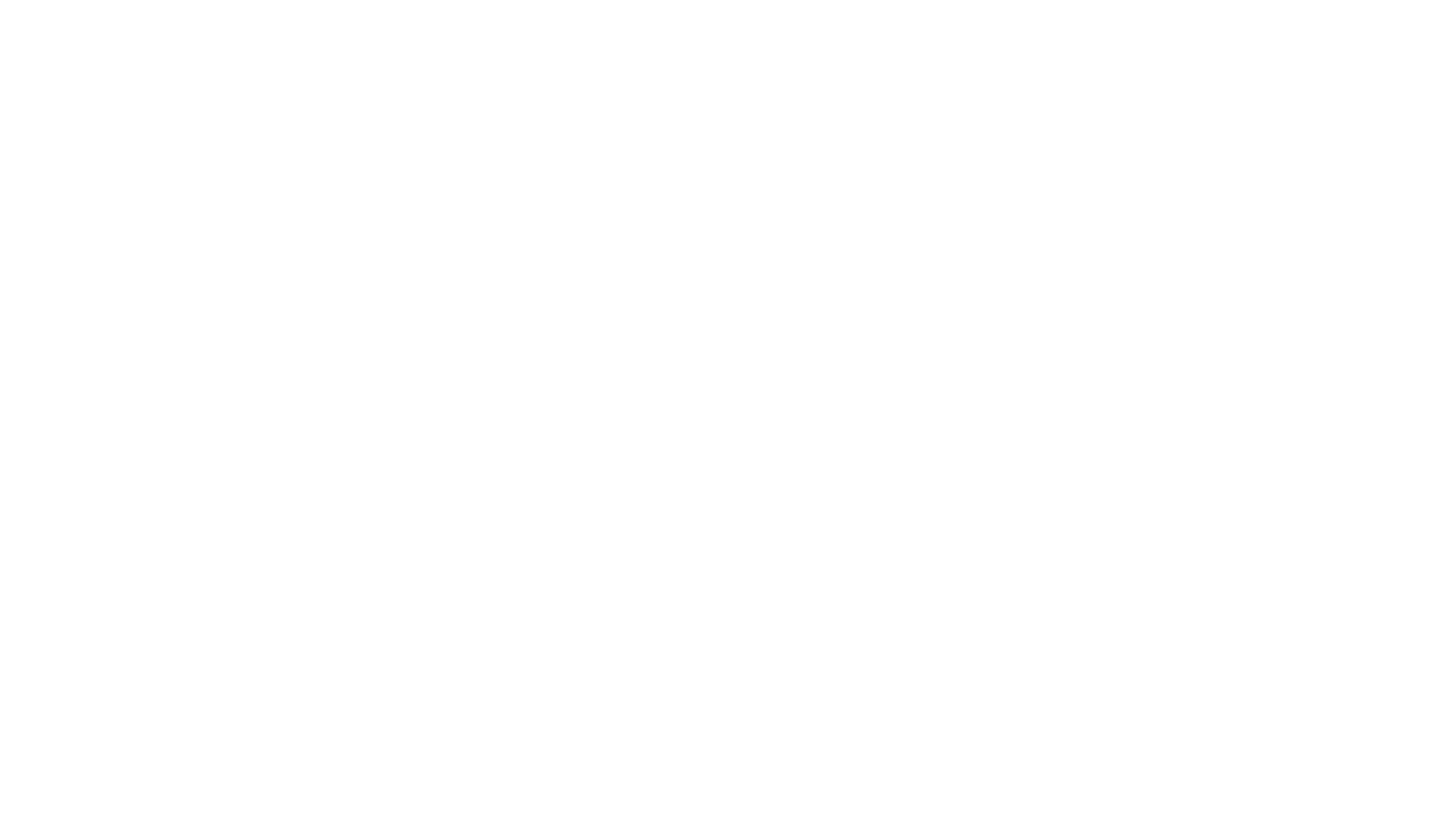 도형 아이콘
- 도형 채우기
-그림
(학생 사진)
안녕 친구들!
1년 동안 수고 많았어.
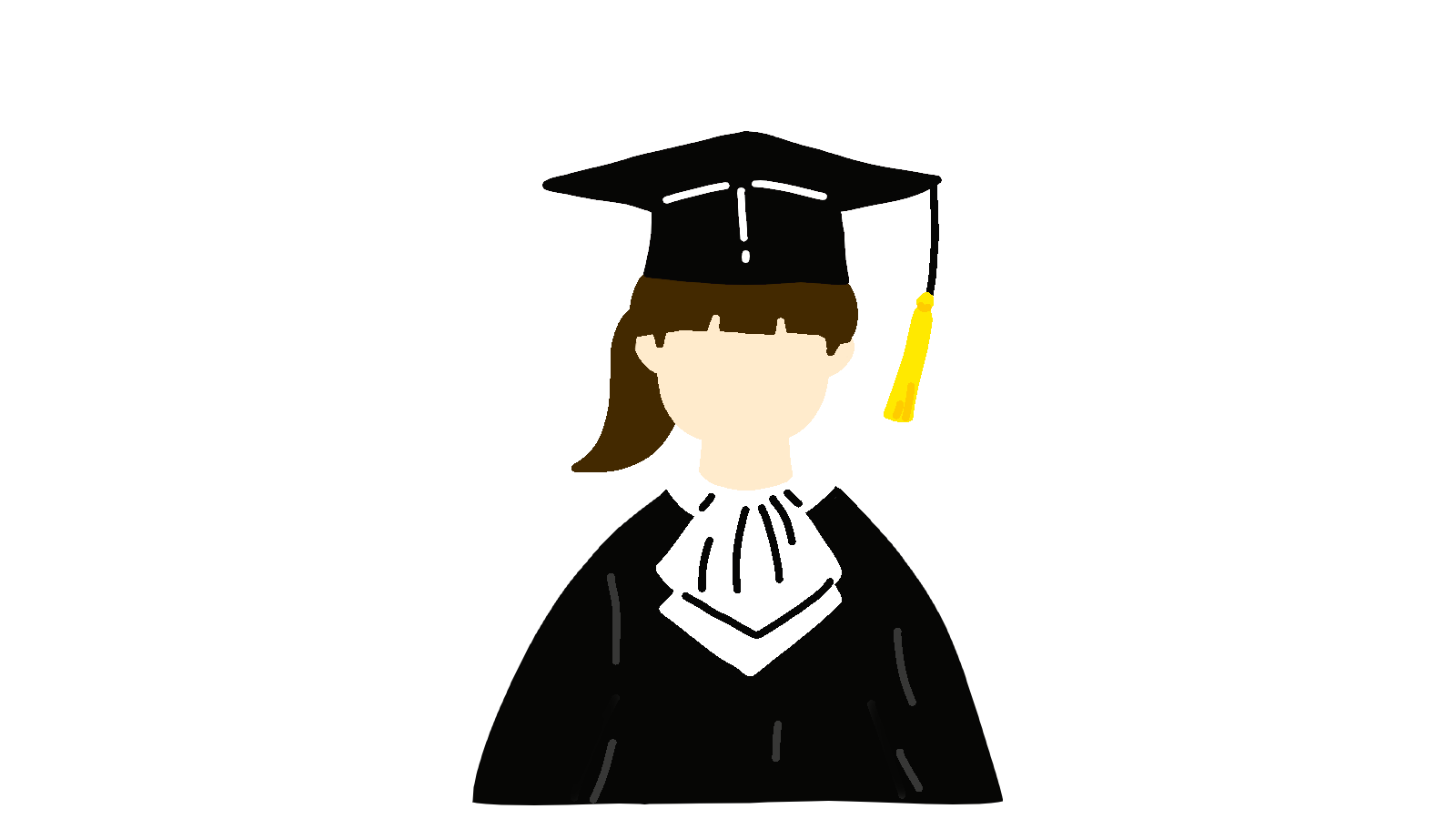 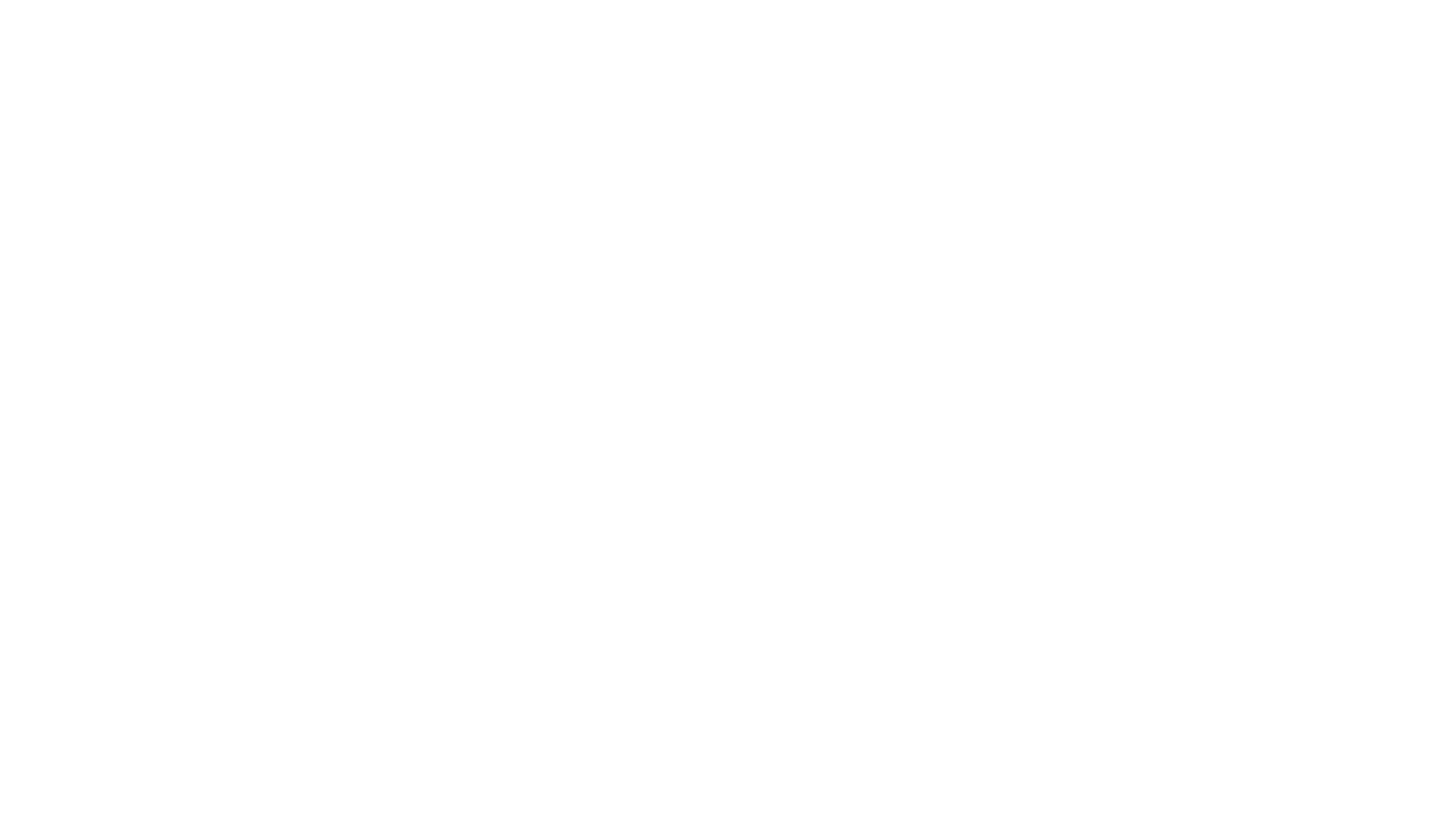 졸업장수여
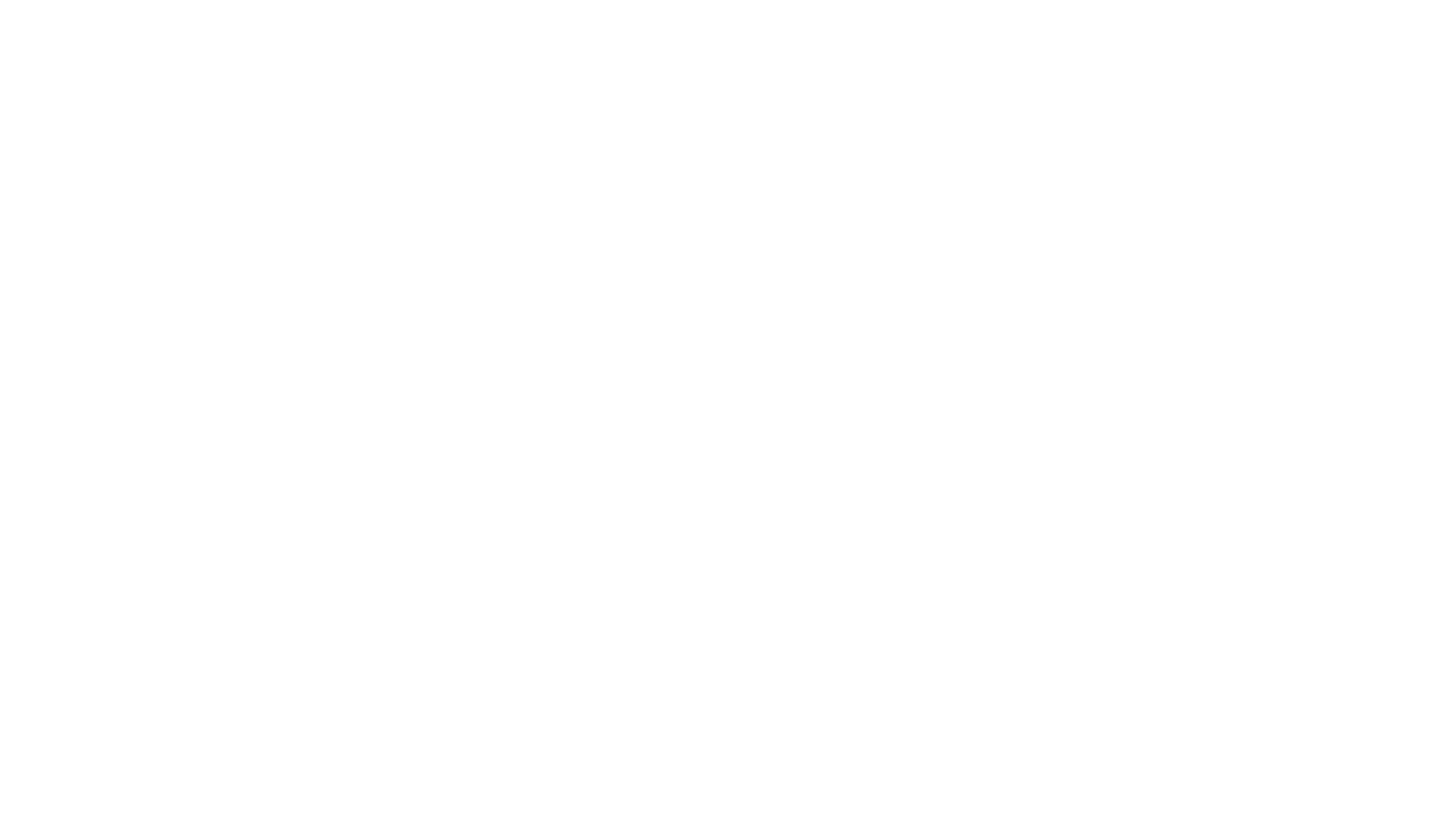 도형 아이콘
- 도형 채우기
-그림
(학생 사진)
안녕 친구들!
1년 동안 수고 많았어.
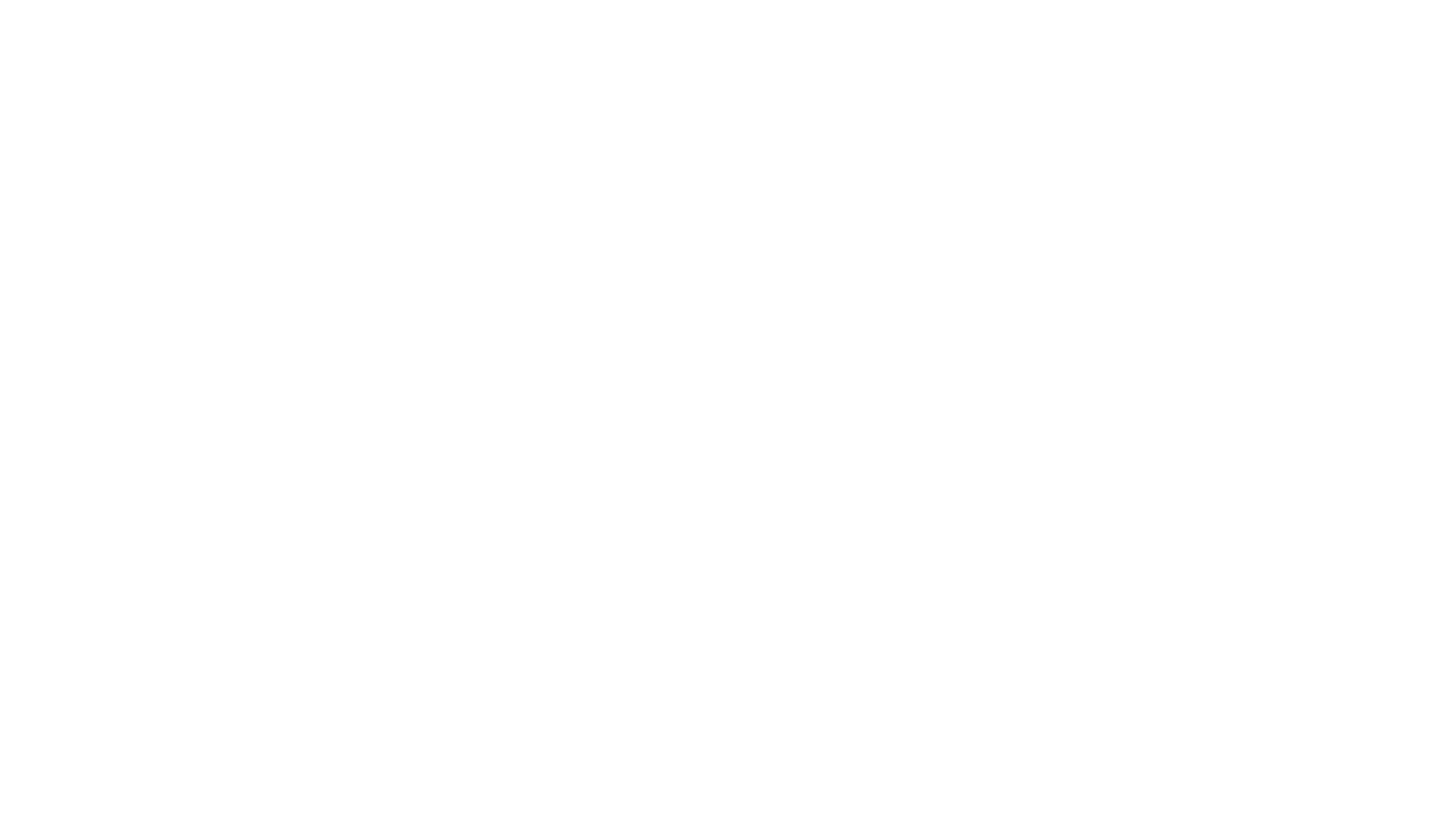 졸업식노래
밝은 미소가 마치 꽃 같던
너희의 졸업을 축하한다.
앞으로 힘든 일이 찾아오더라도
항상 너흴 응원해 줄 
선생님이 여기 있으니
믿고, 아파하고, 이겨내길 바란다.
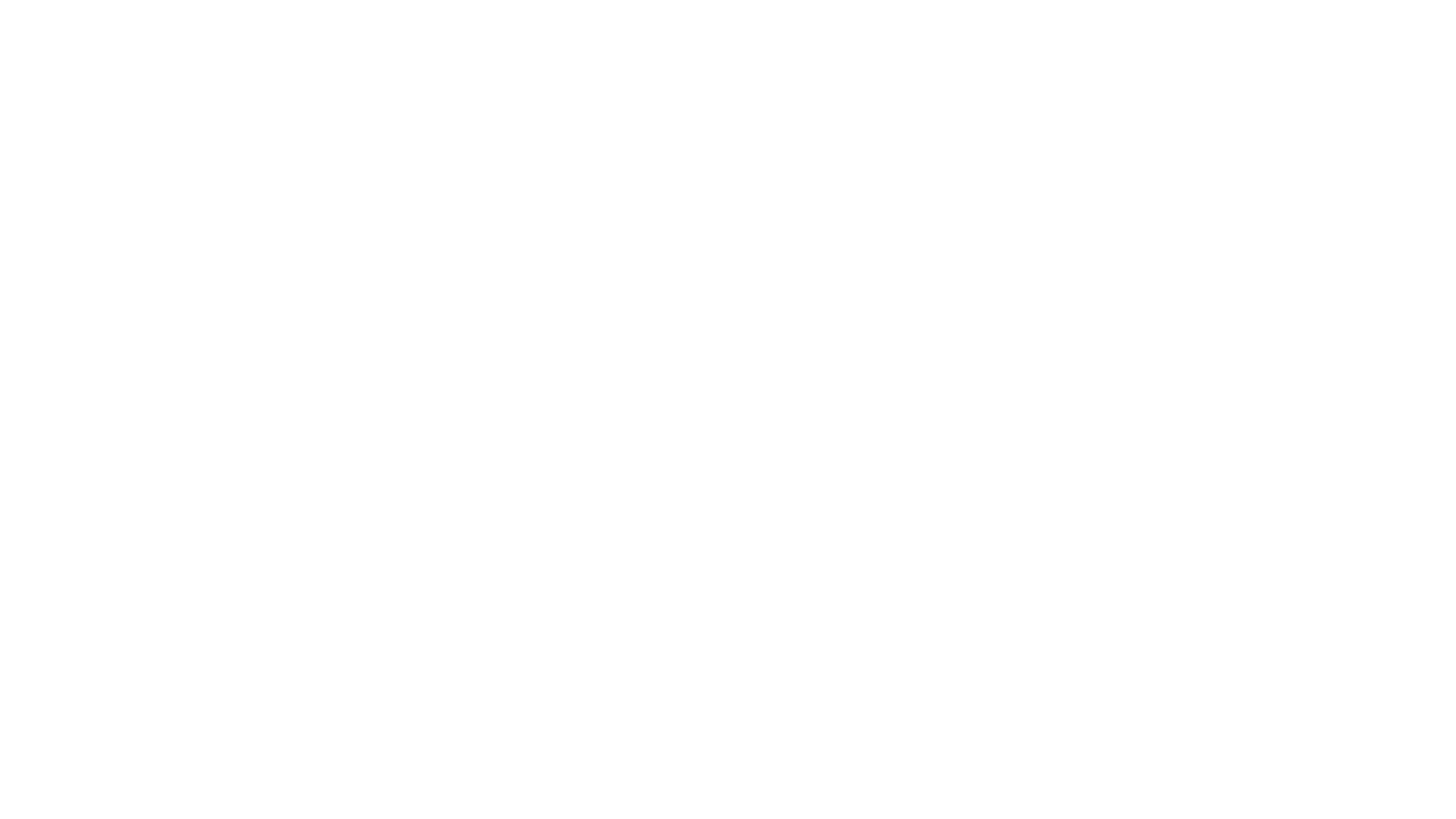 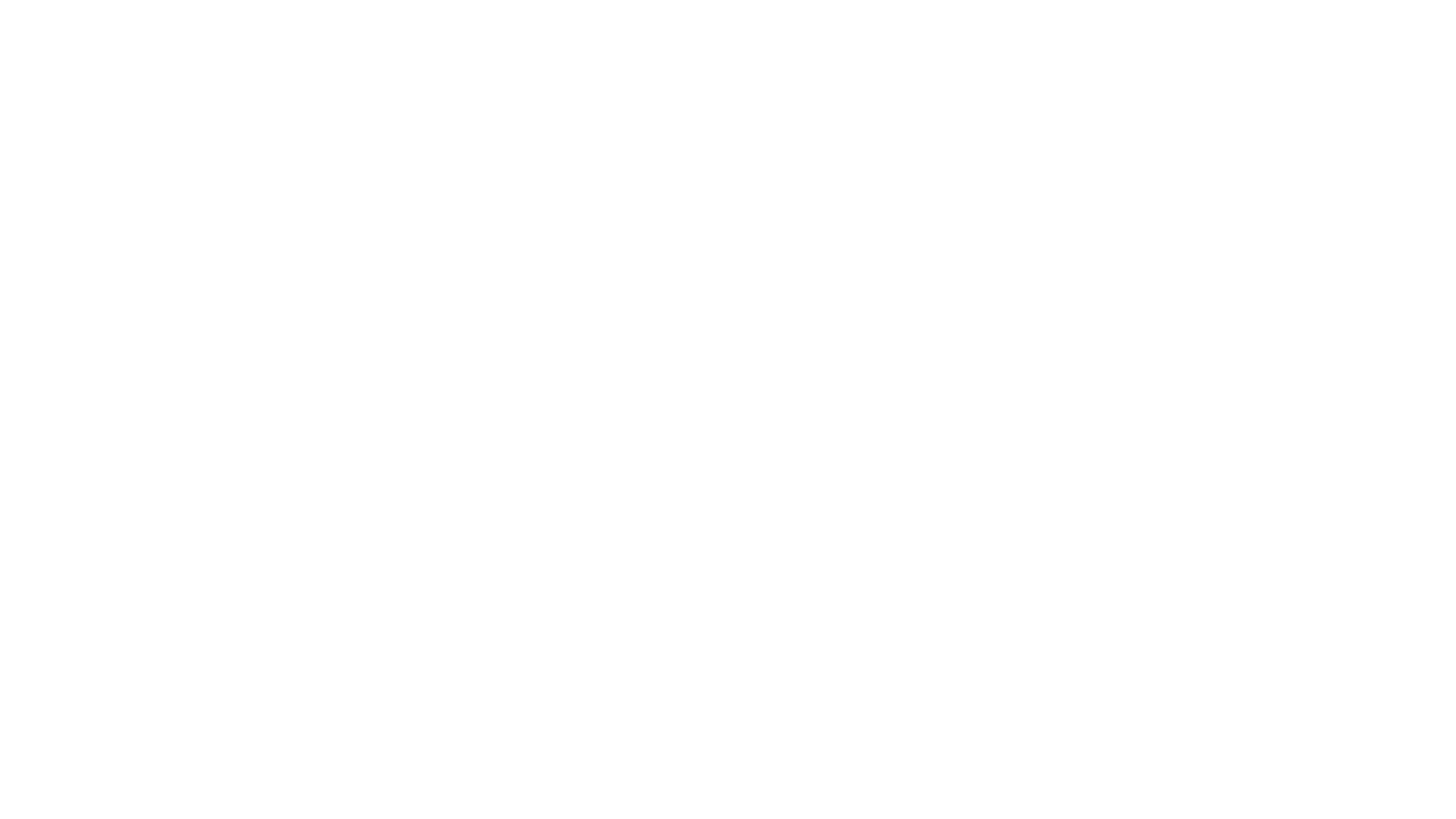 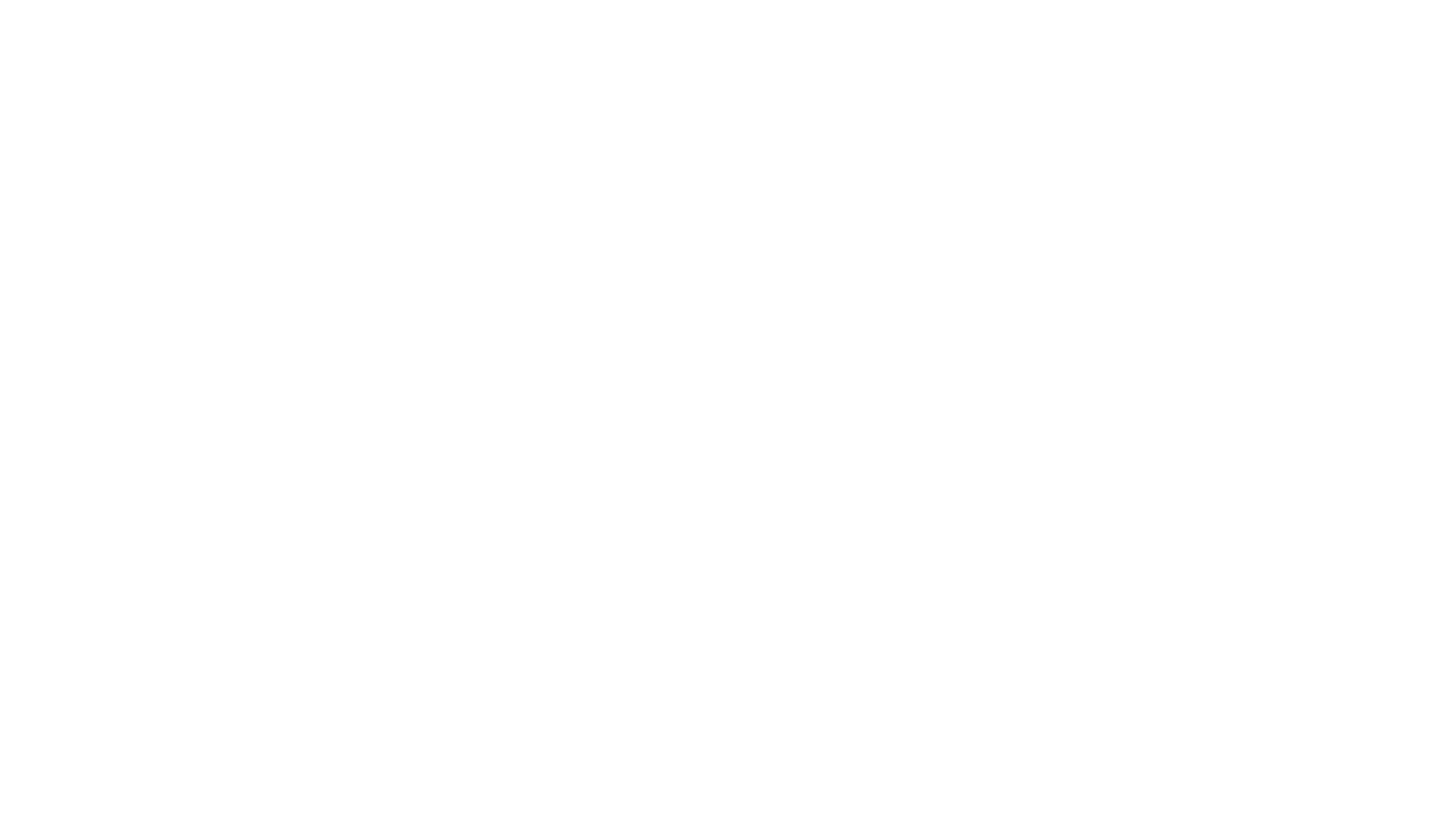 교가제창
참쌤초 교가
                     서민영
우리 학교의
교가 가사를
넣어보세요!
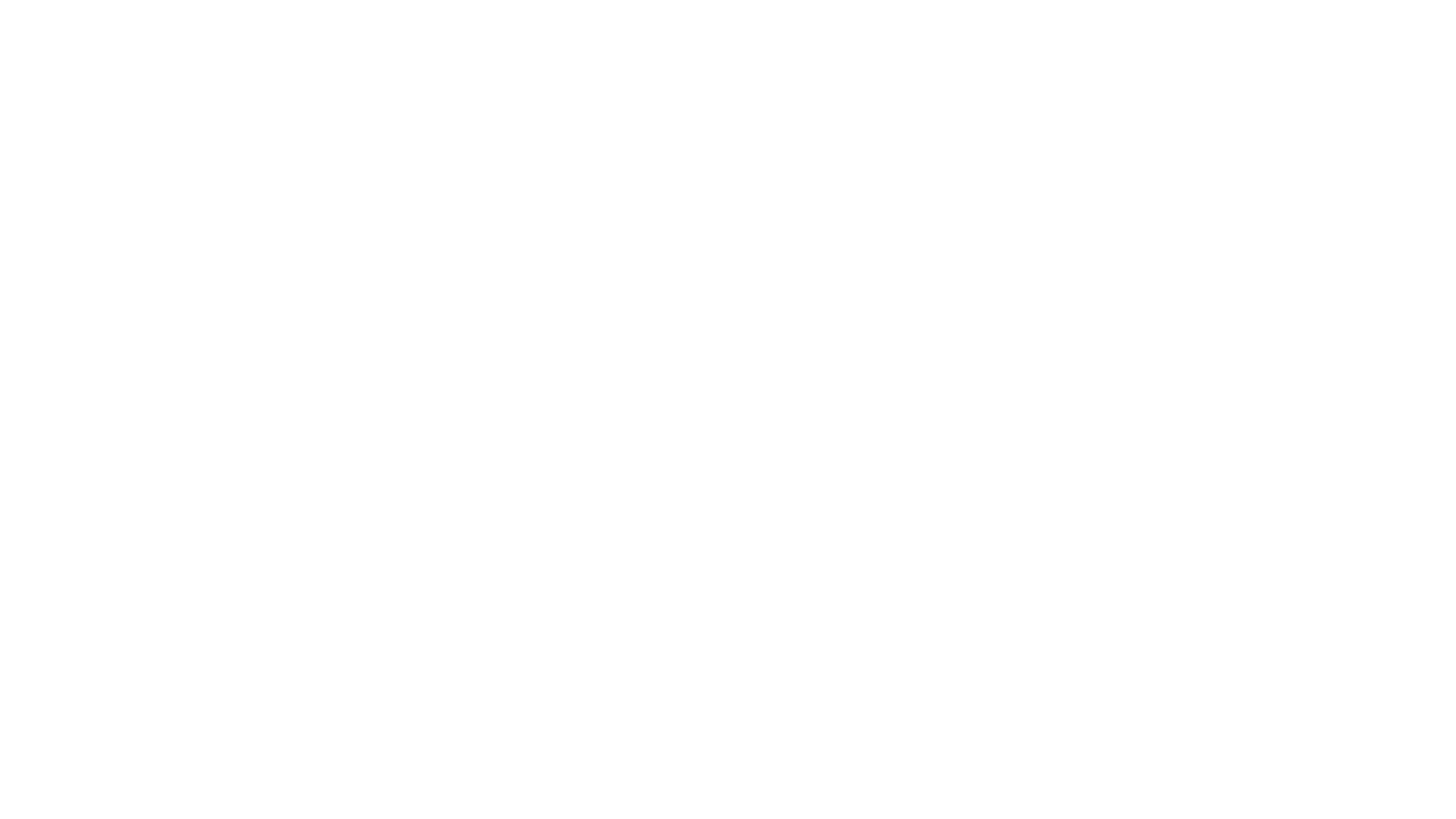 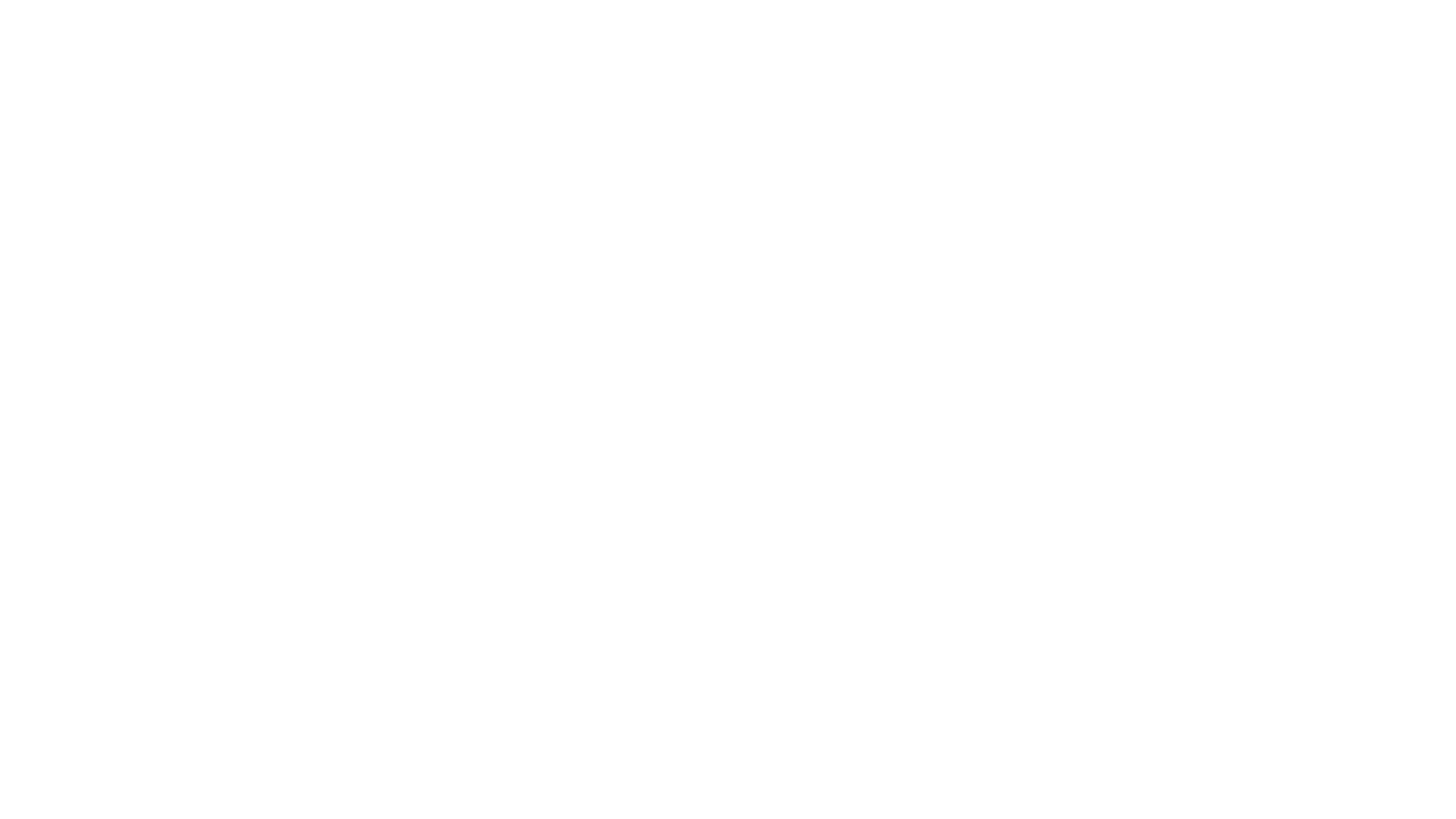 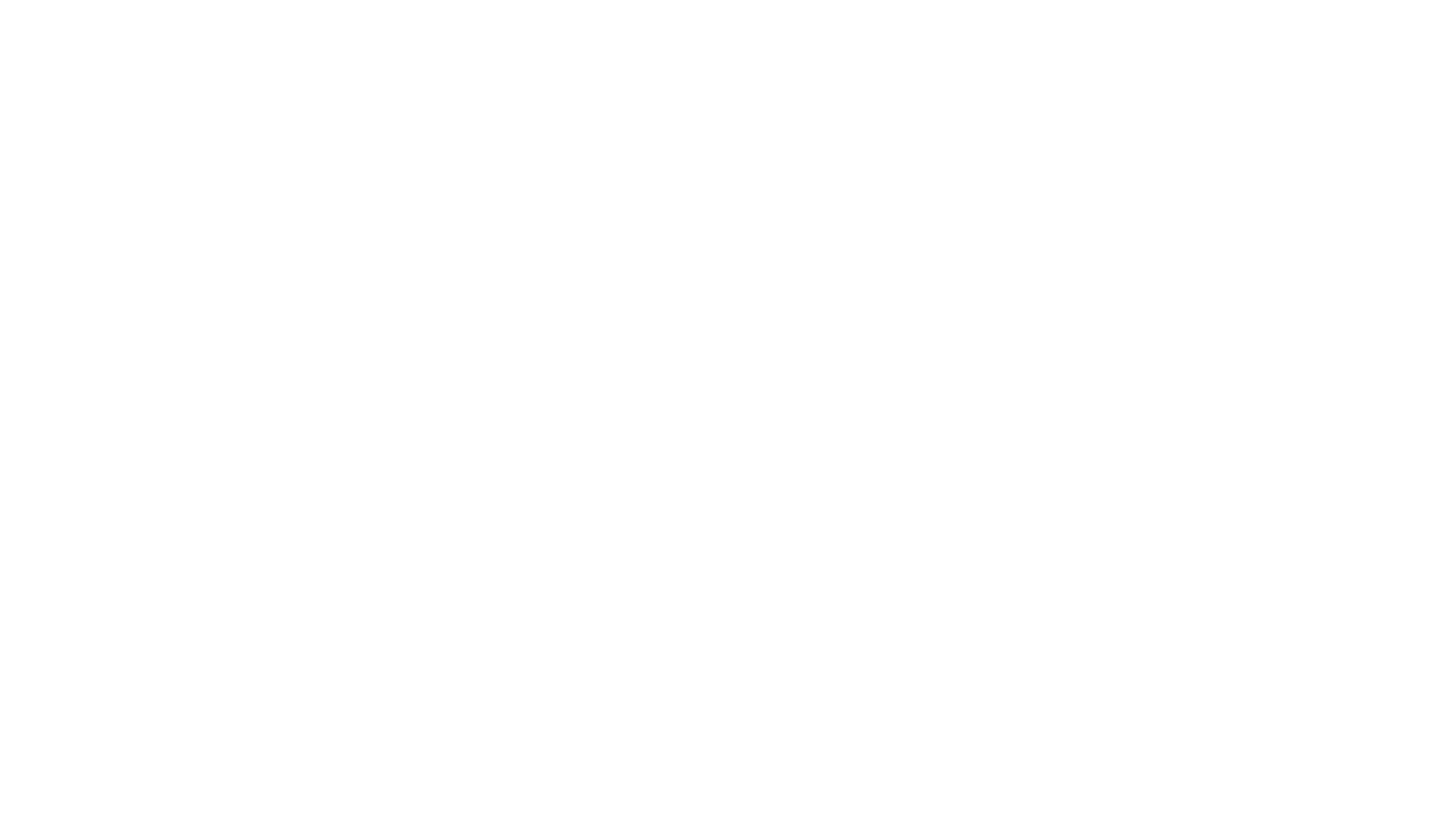 폐식선언
여러분의 졸업을 진심으로 축하합니다.
앞으로 여러분이 걸어갈 길이
꽃으로 가득하기를 기원합니다.
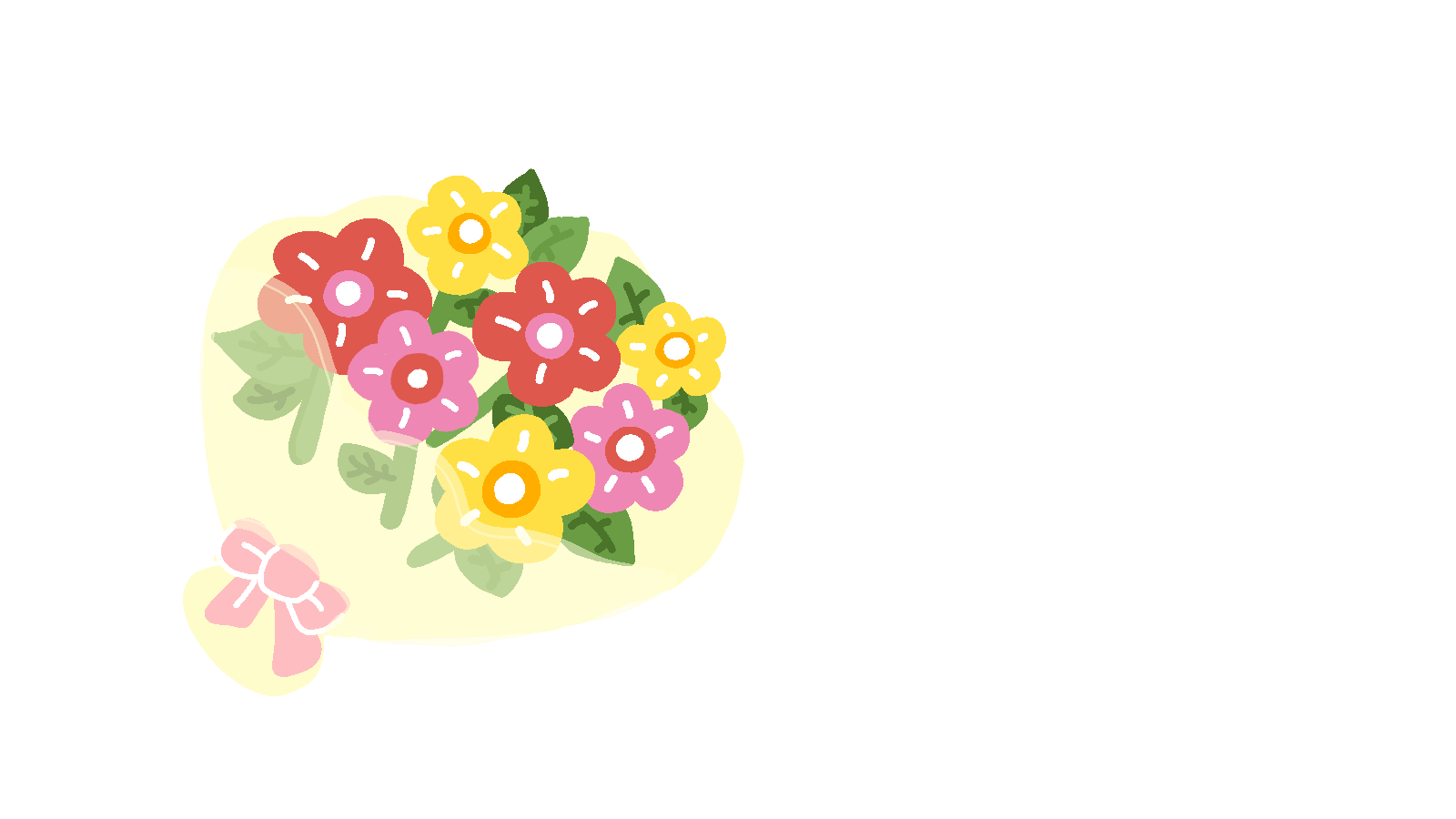 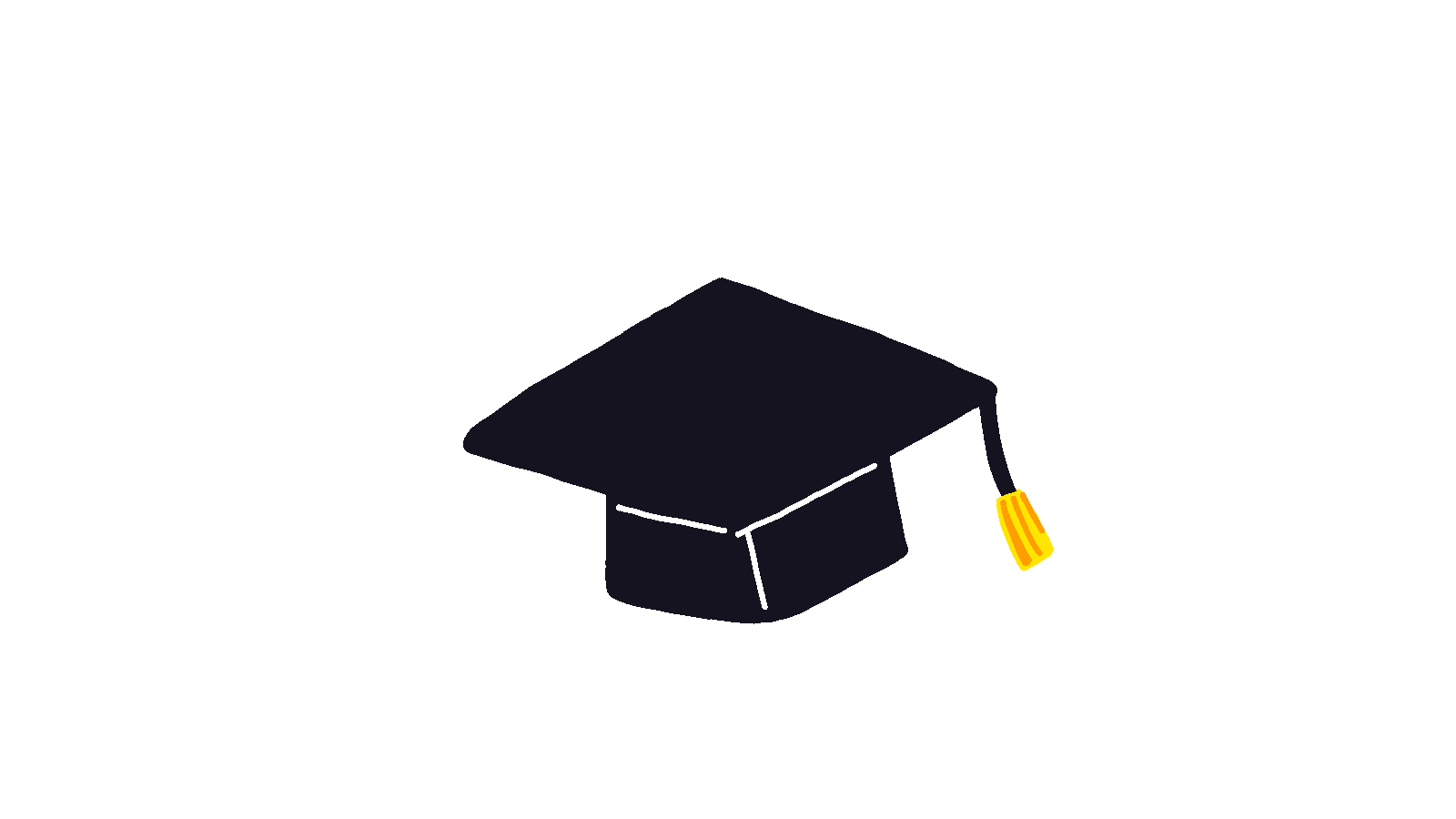 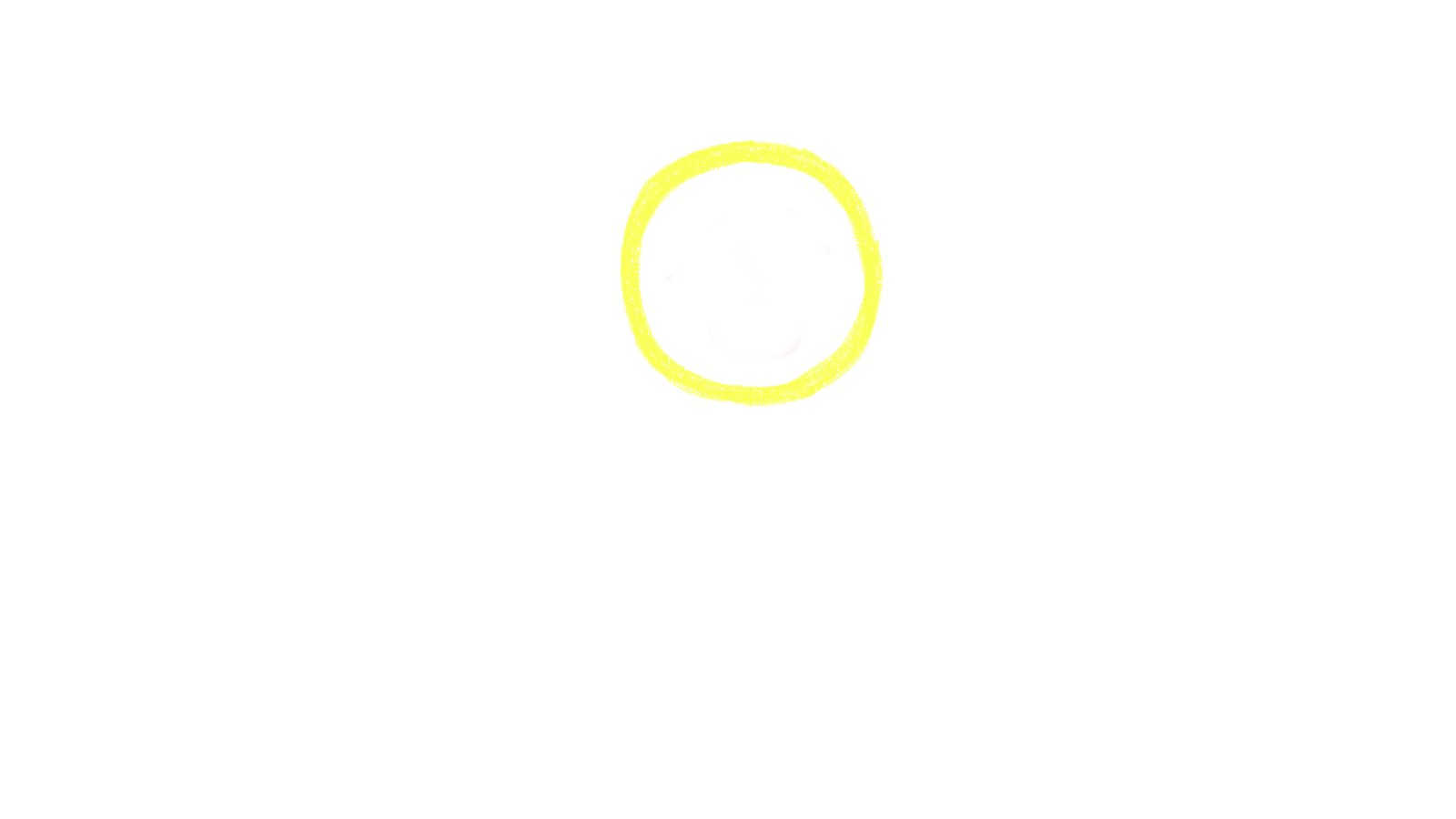 졸업식을
마치겠습니다.
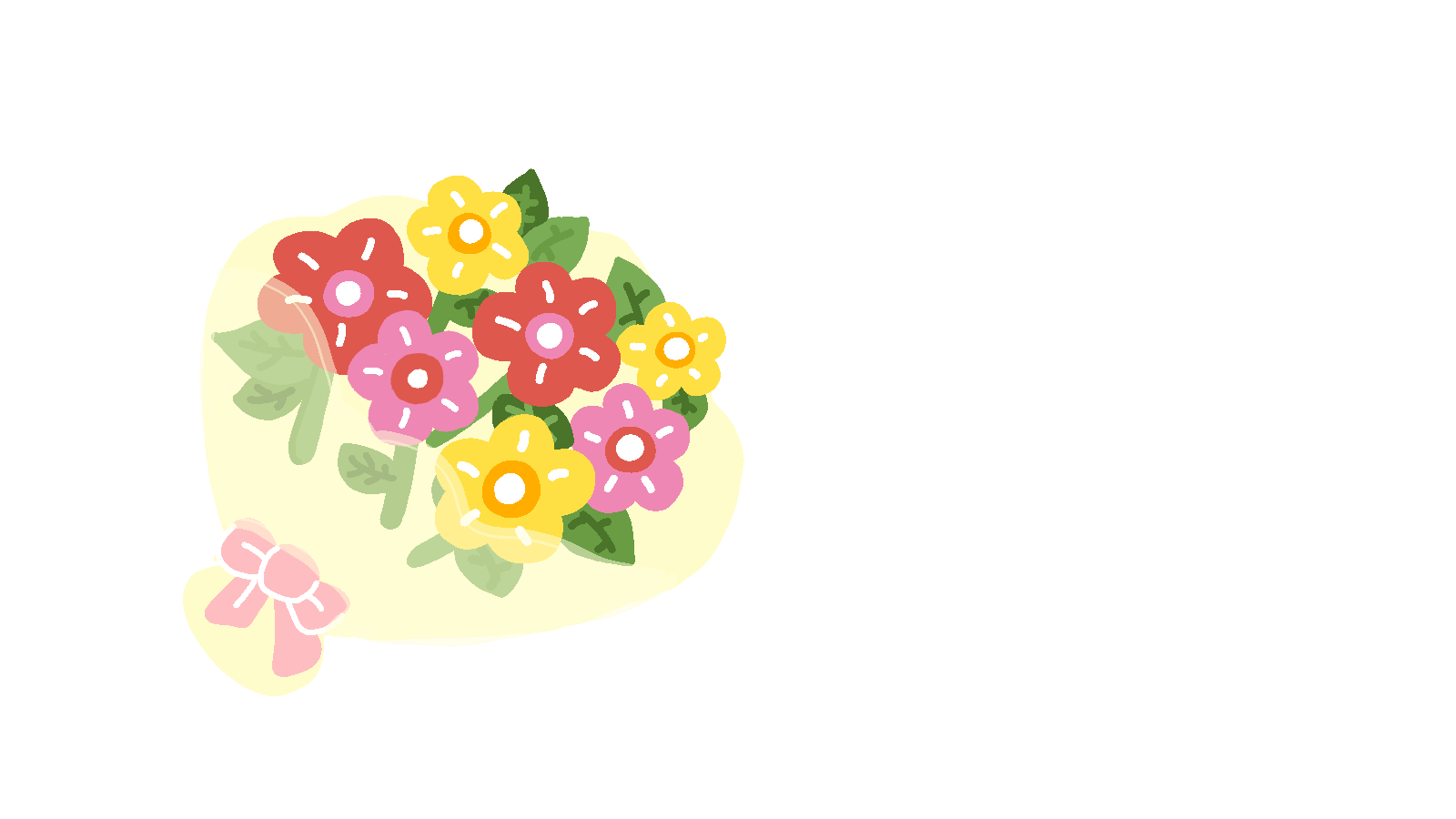 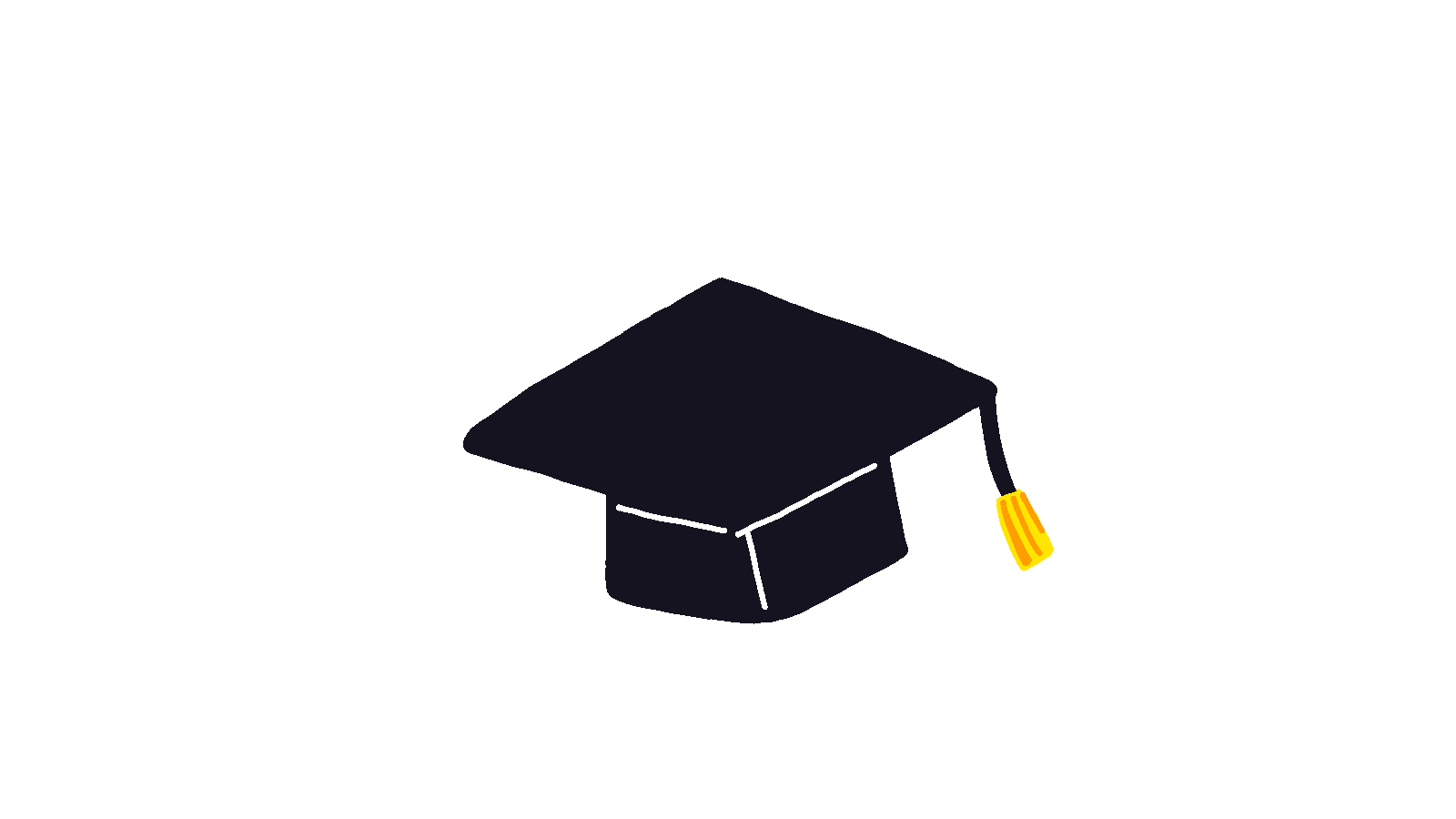 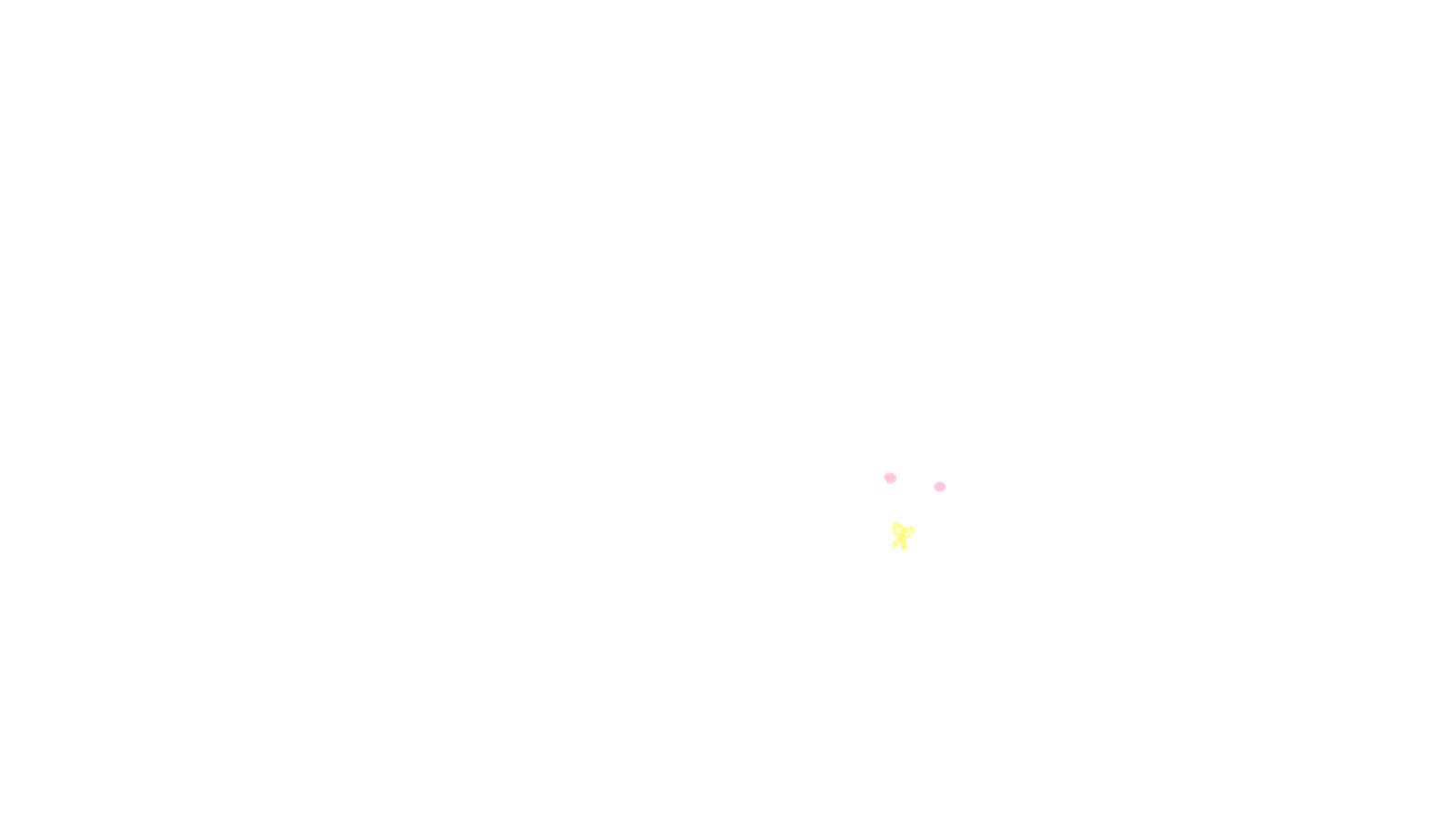 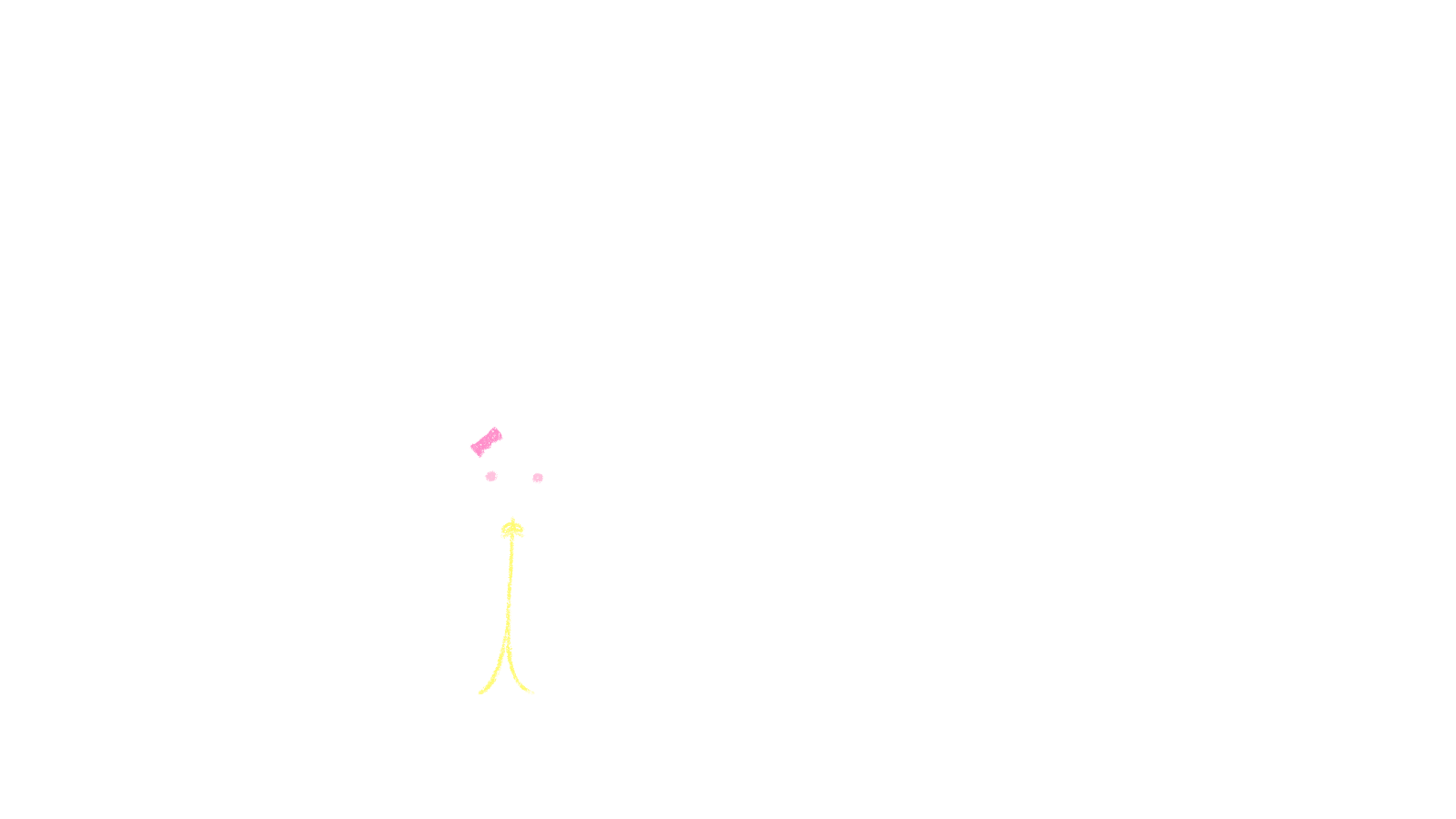 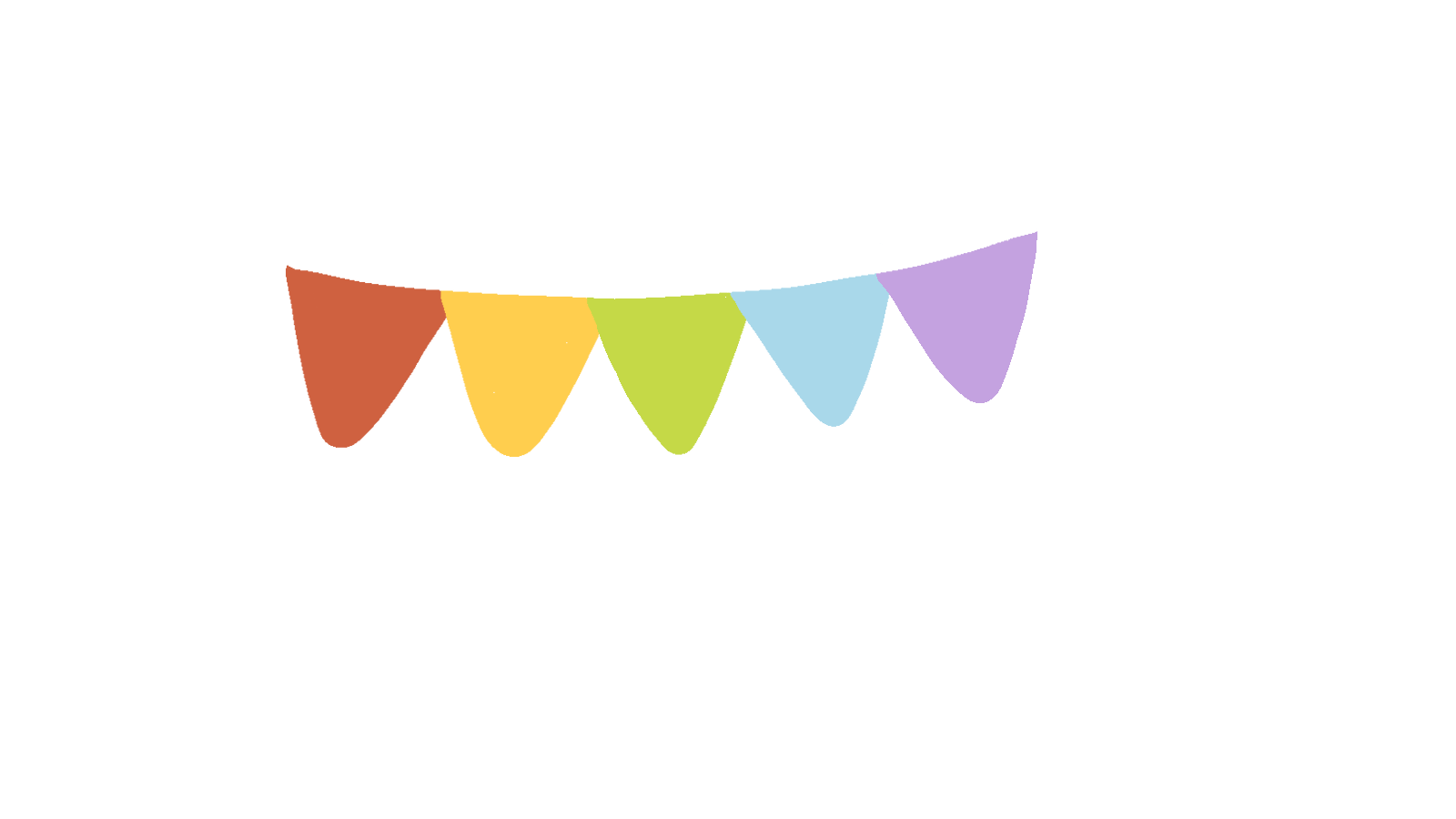 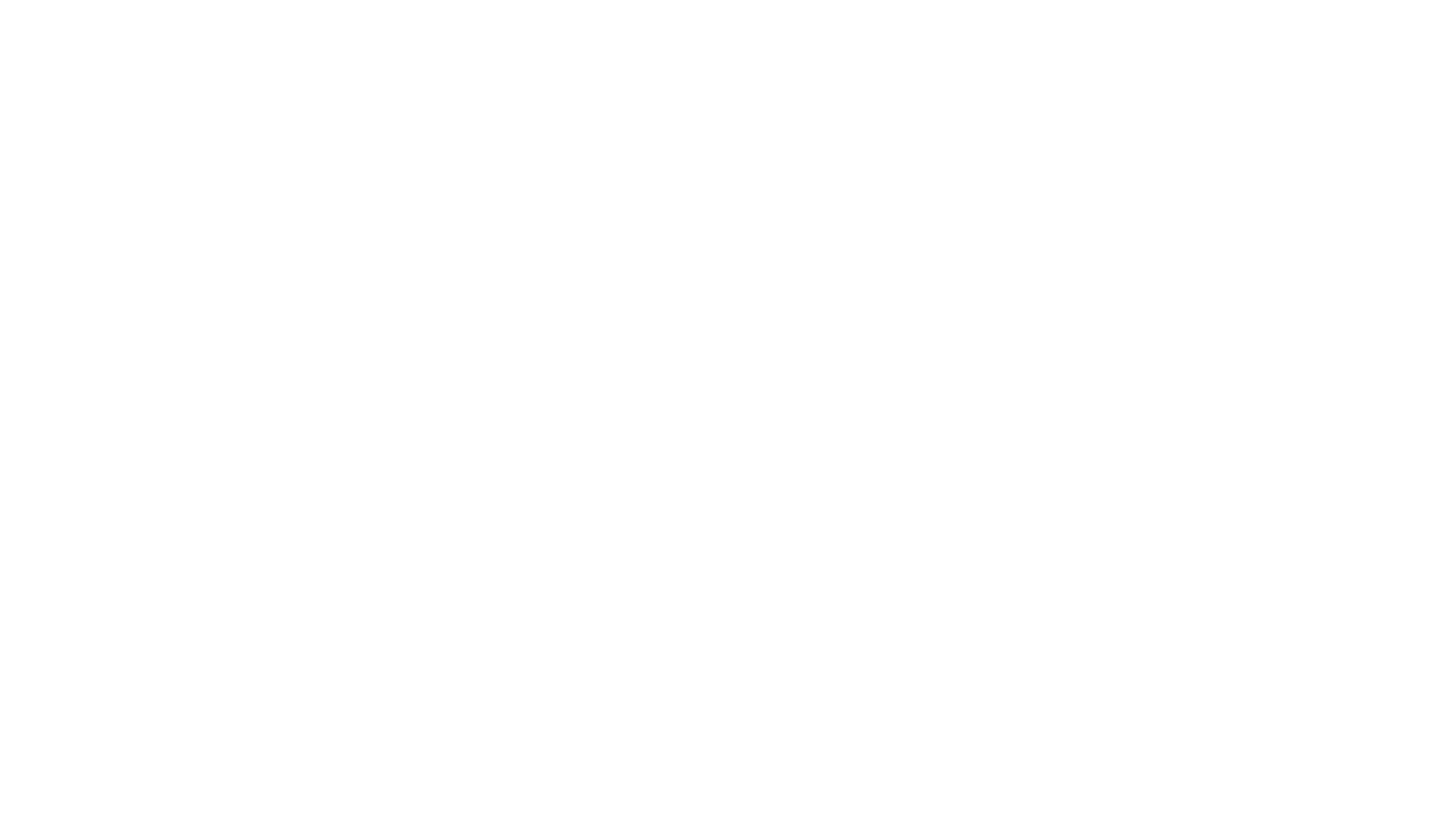 나눔손글씨 중학생체
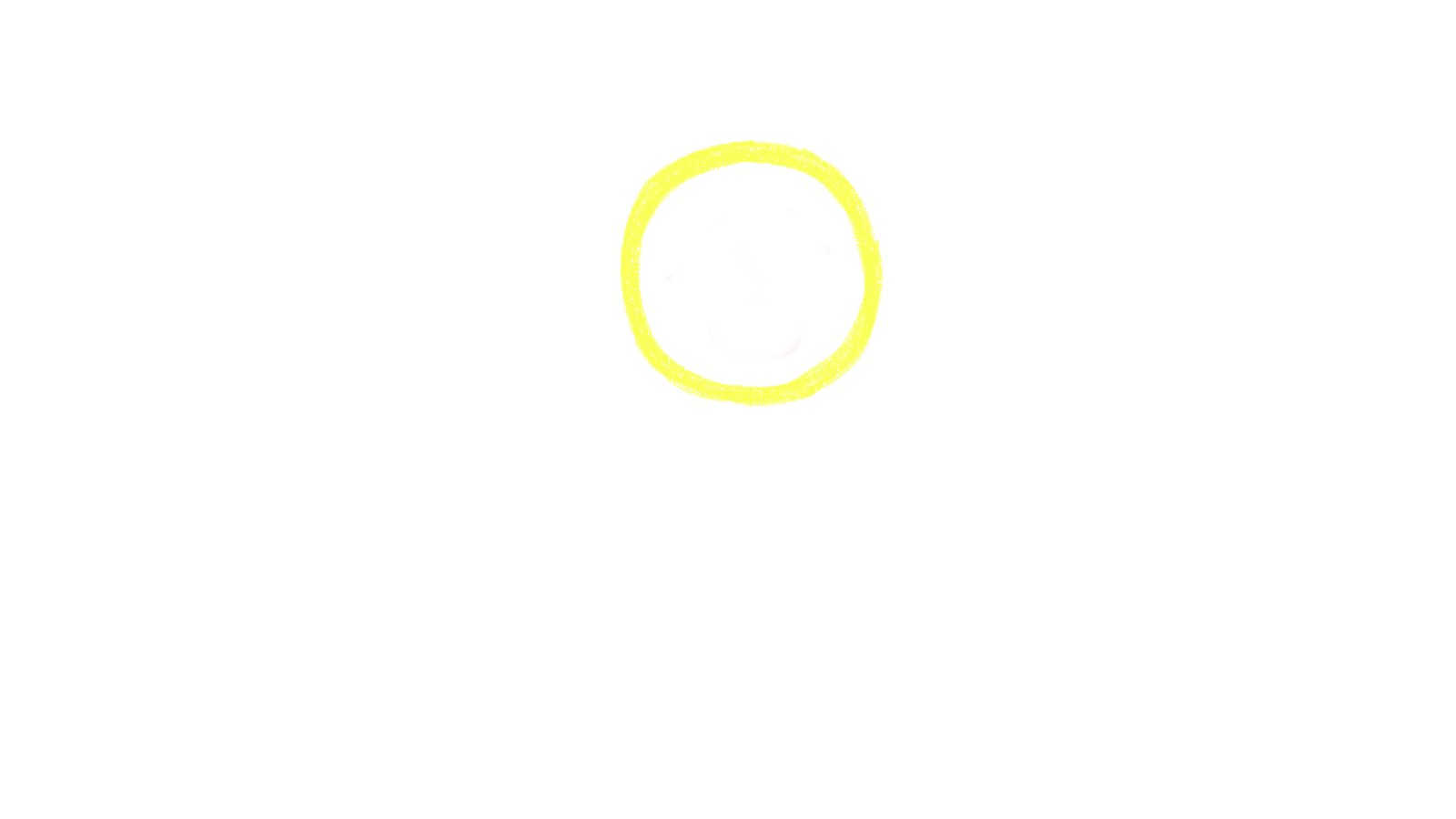 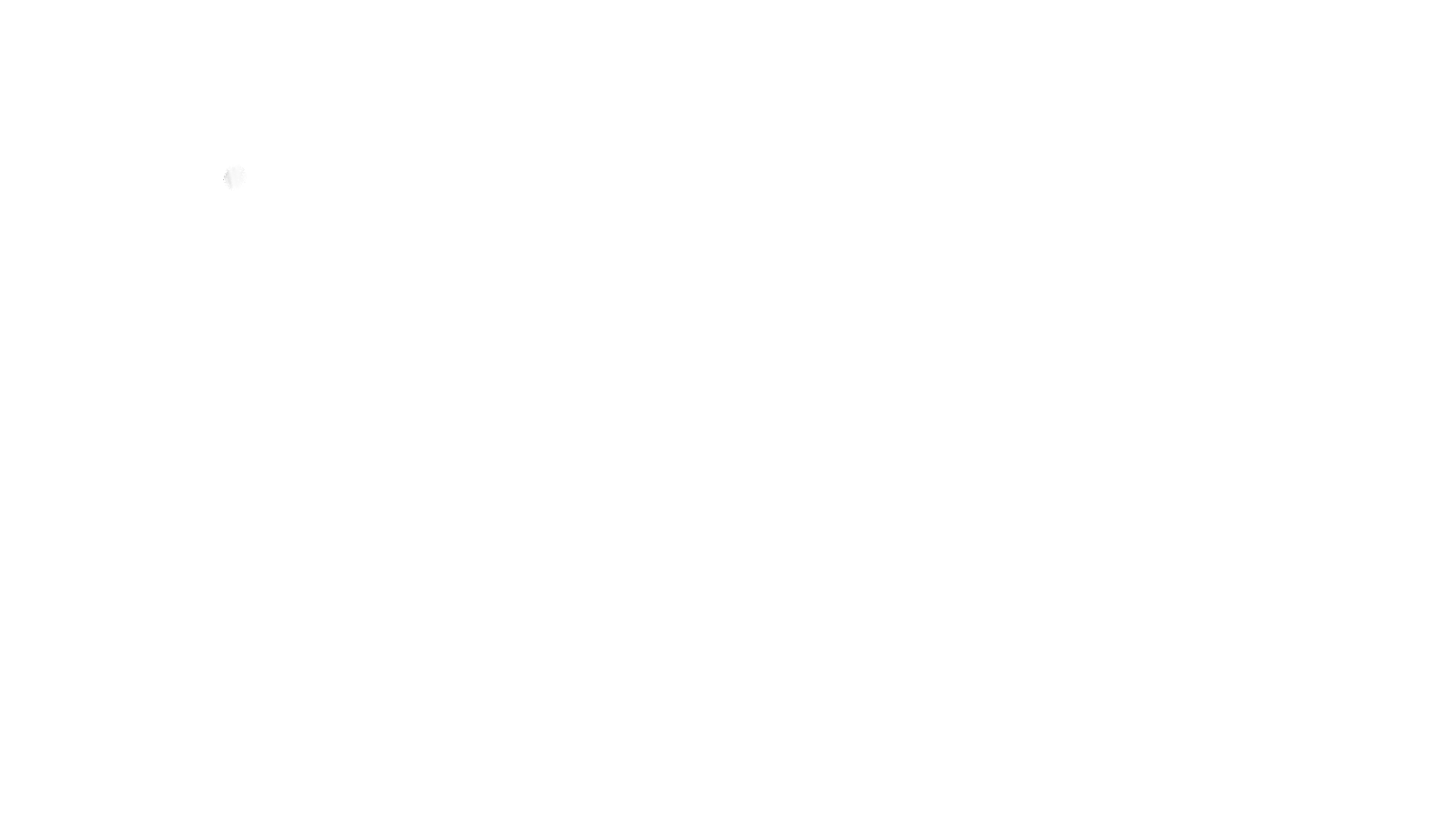 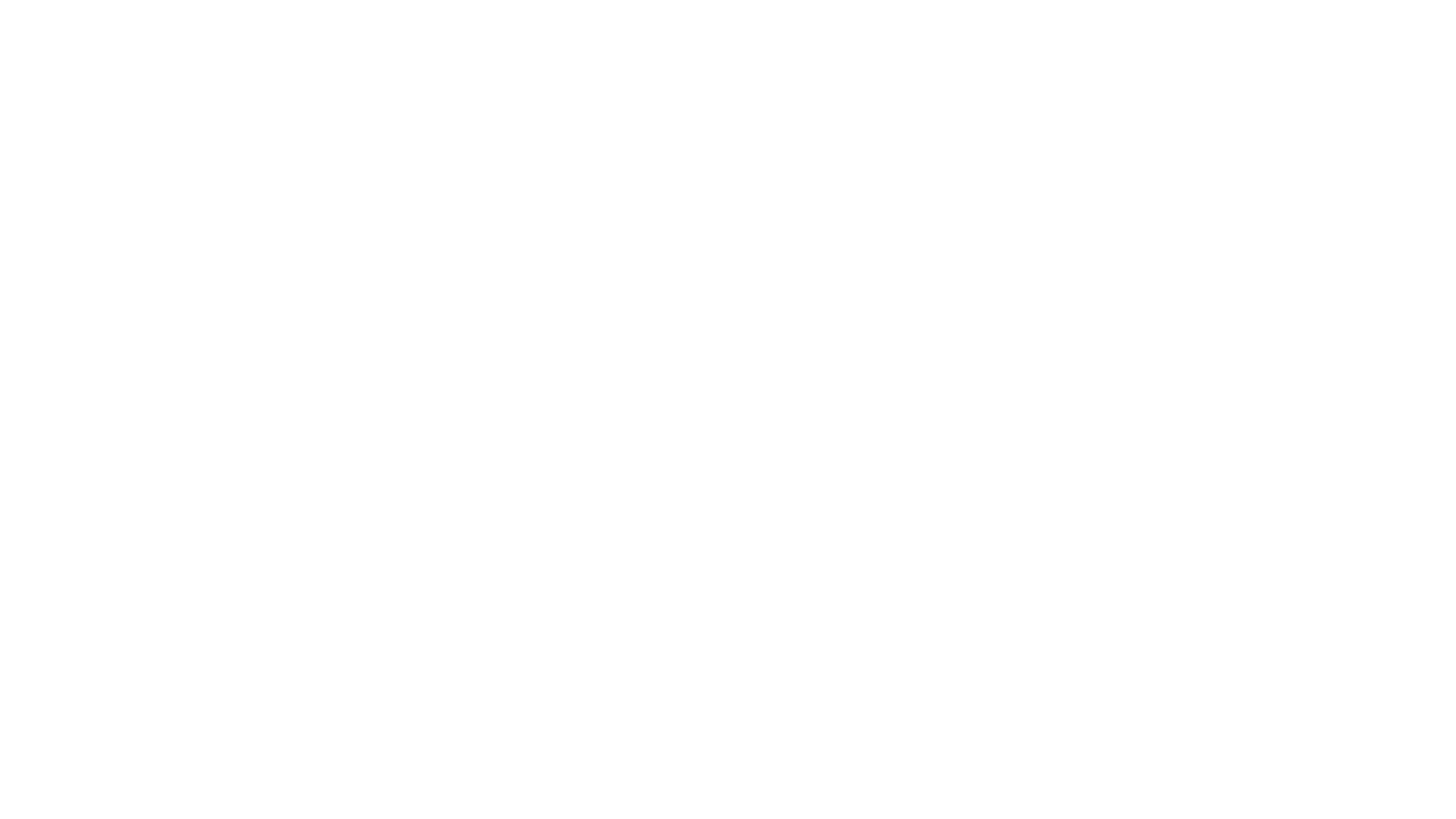 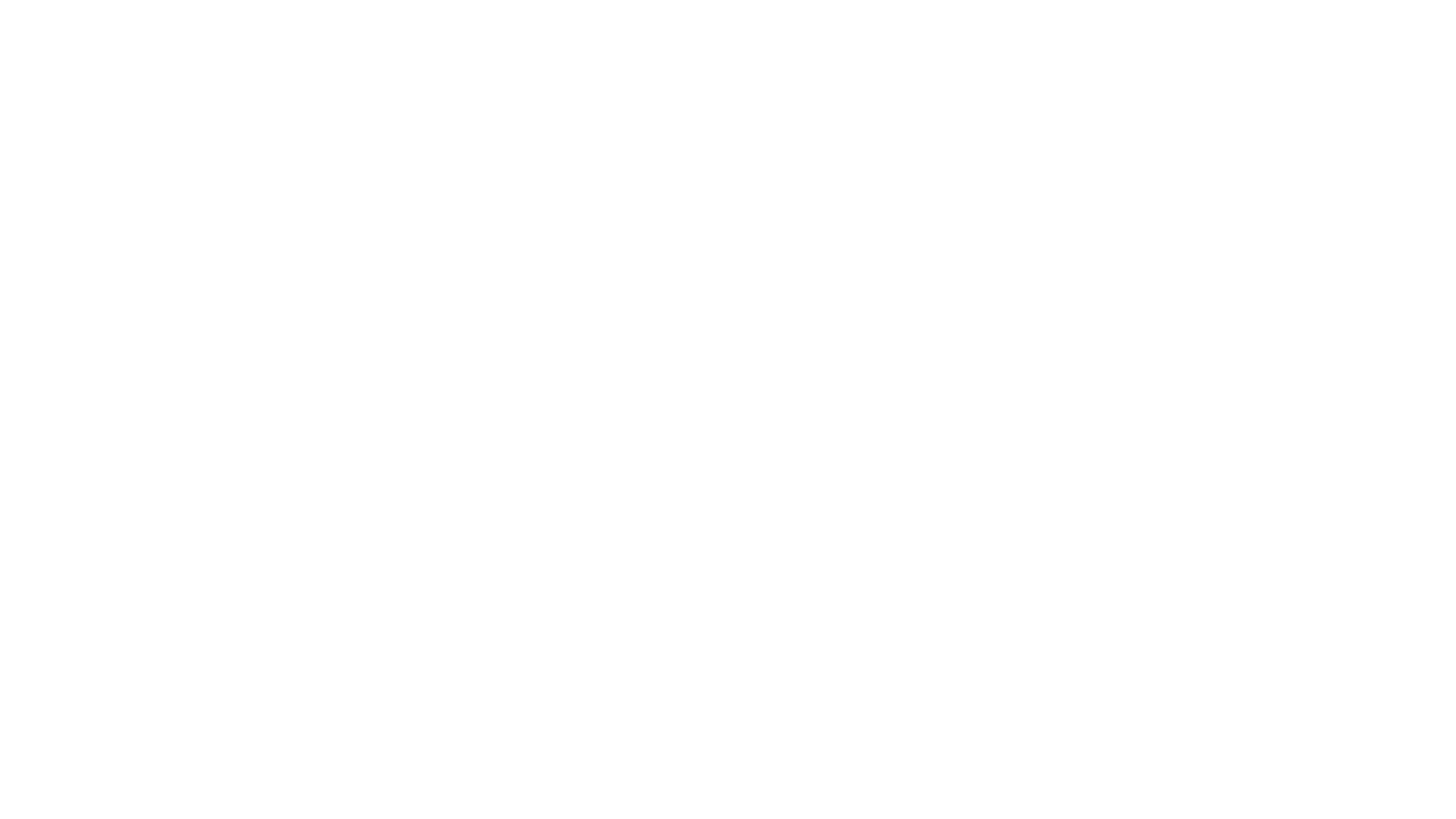 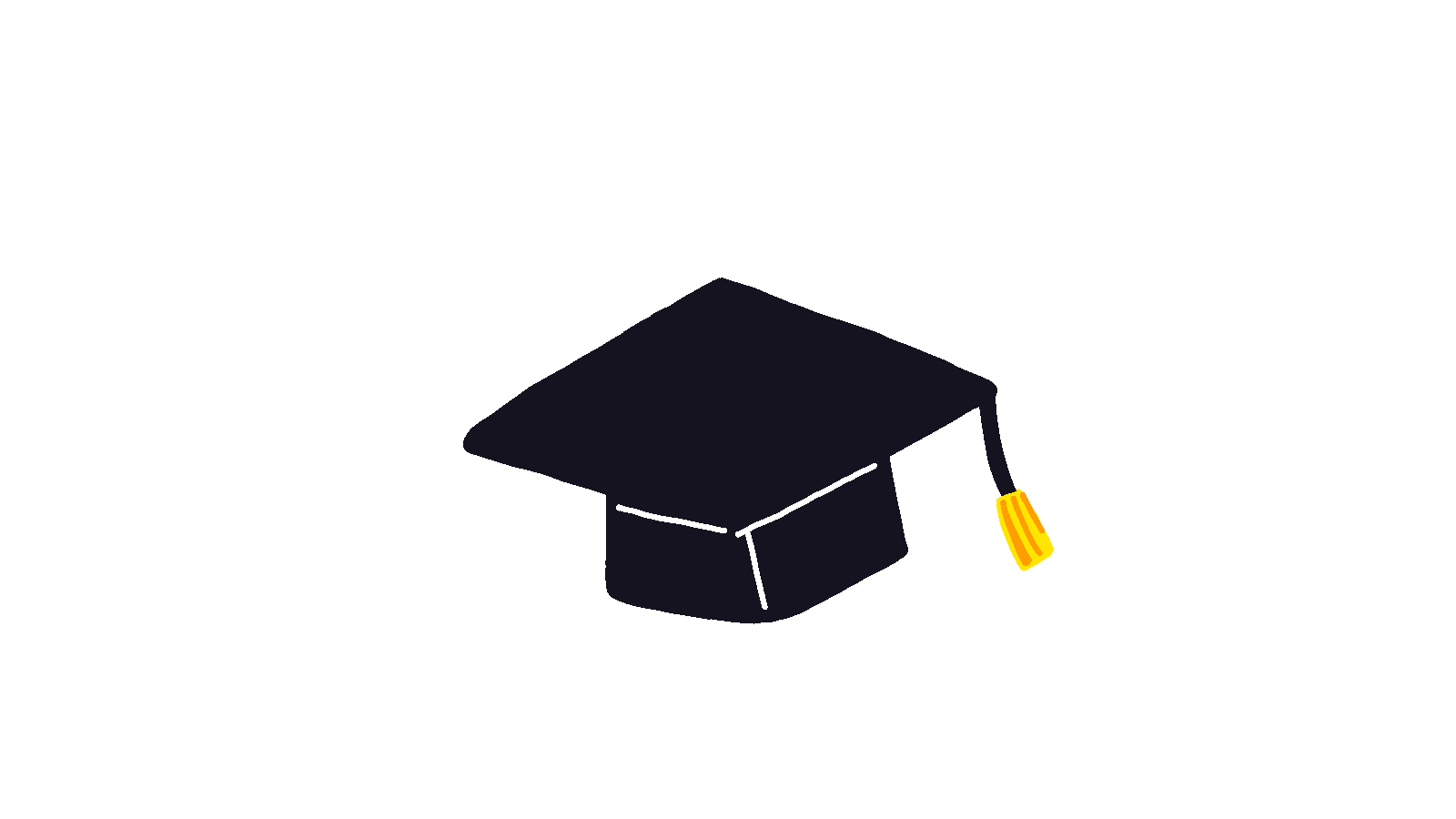 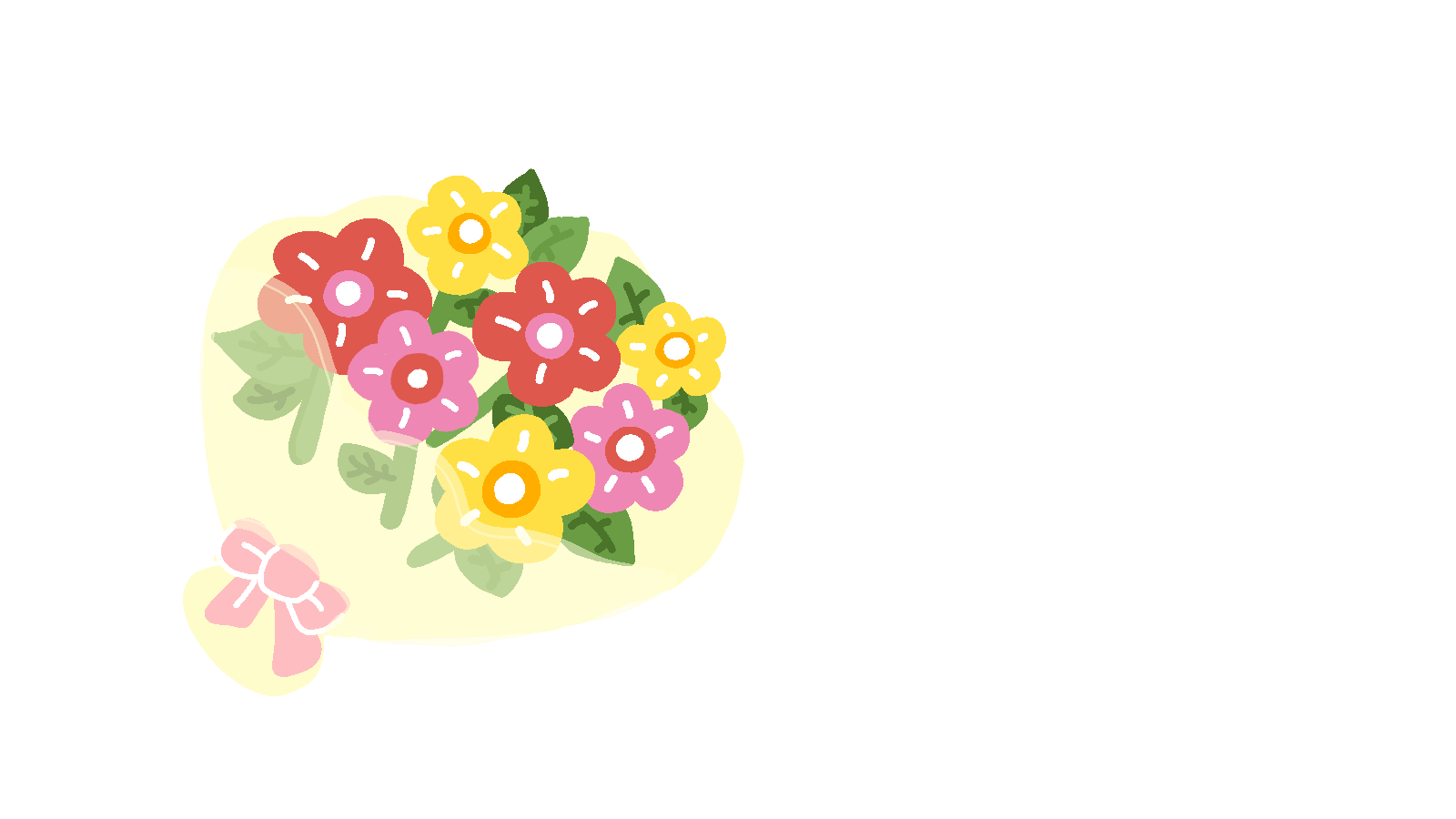 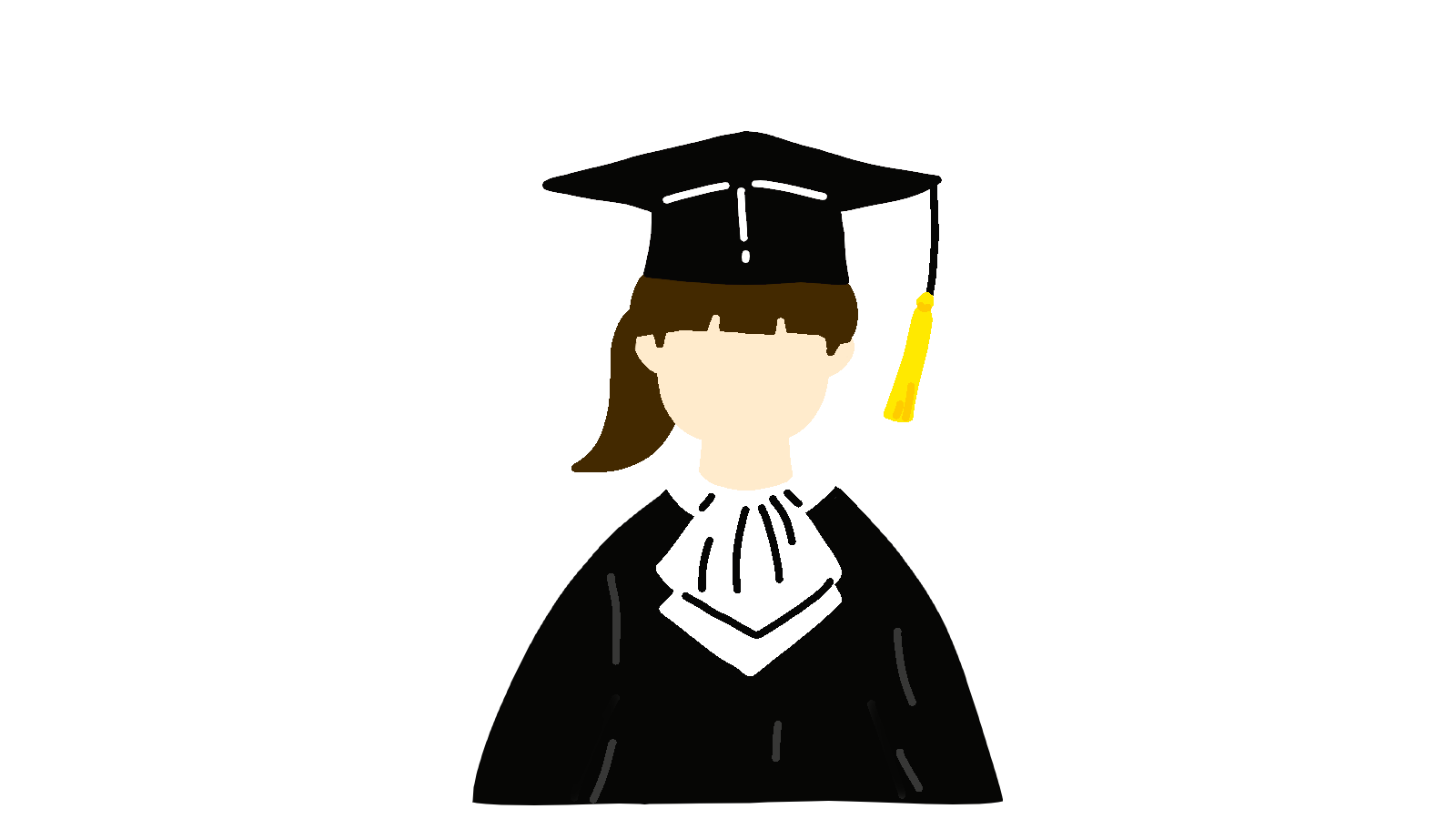 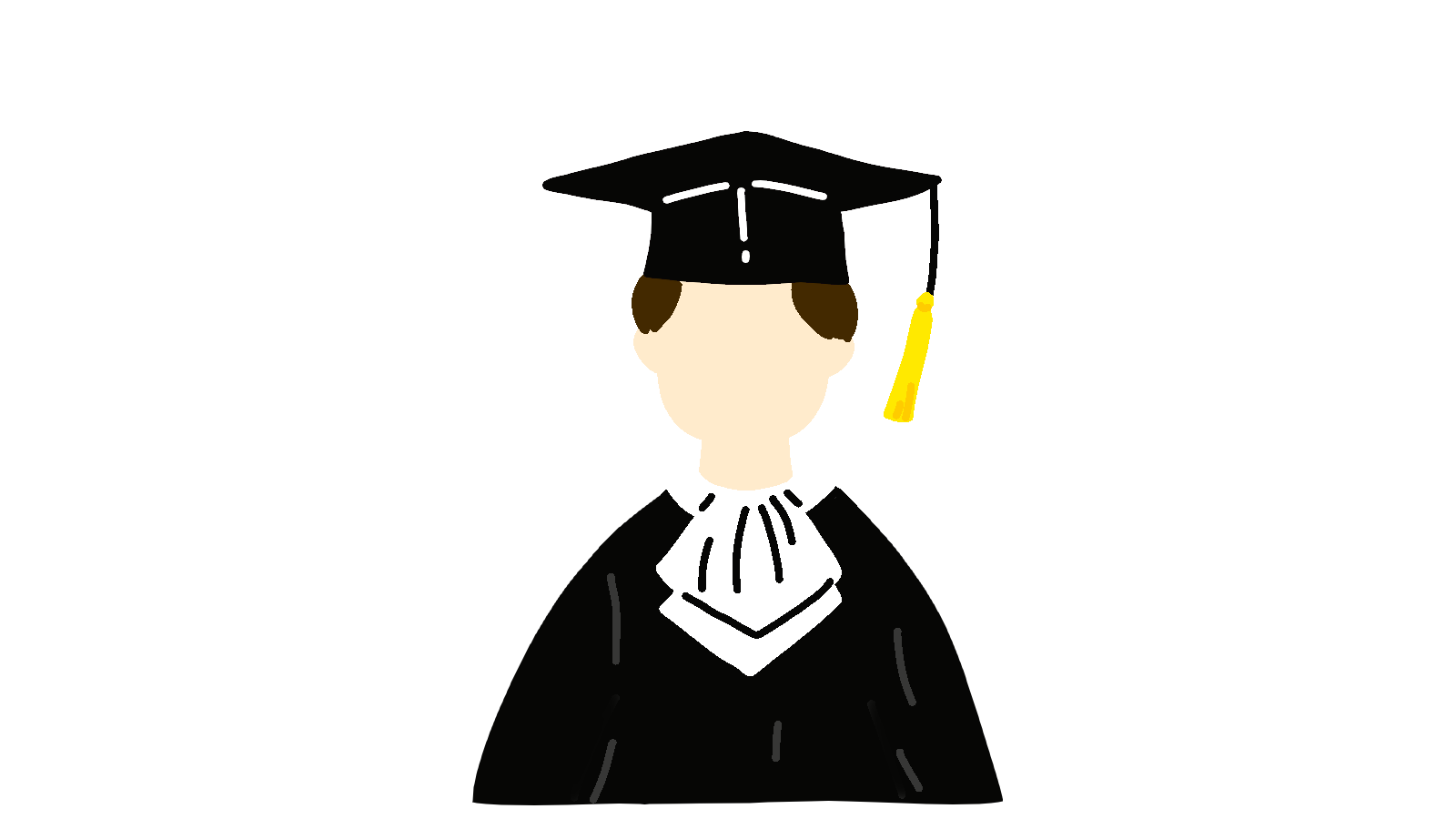 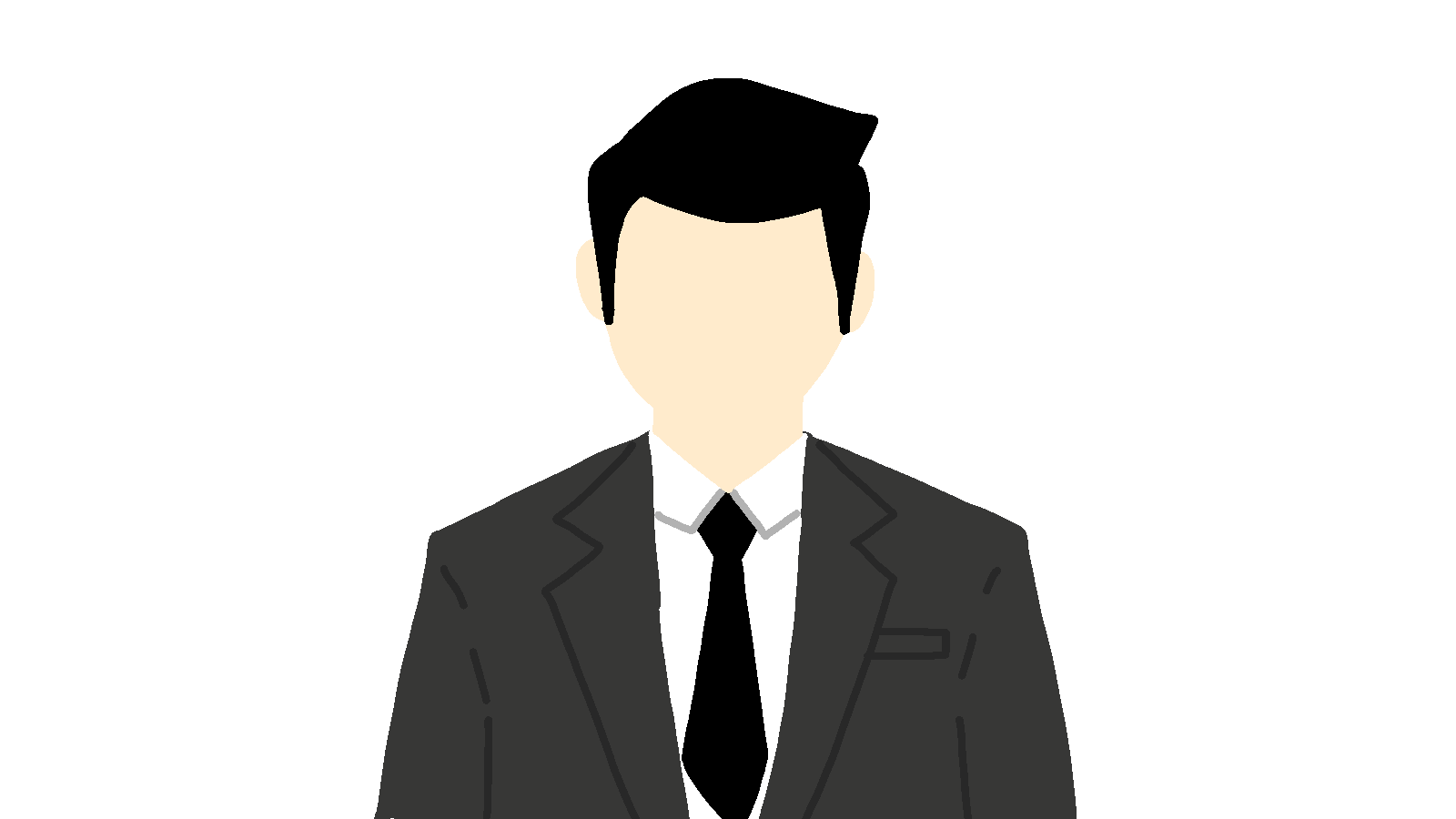 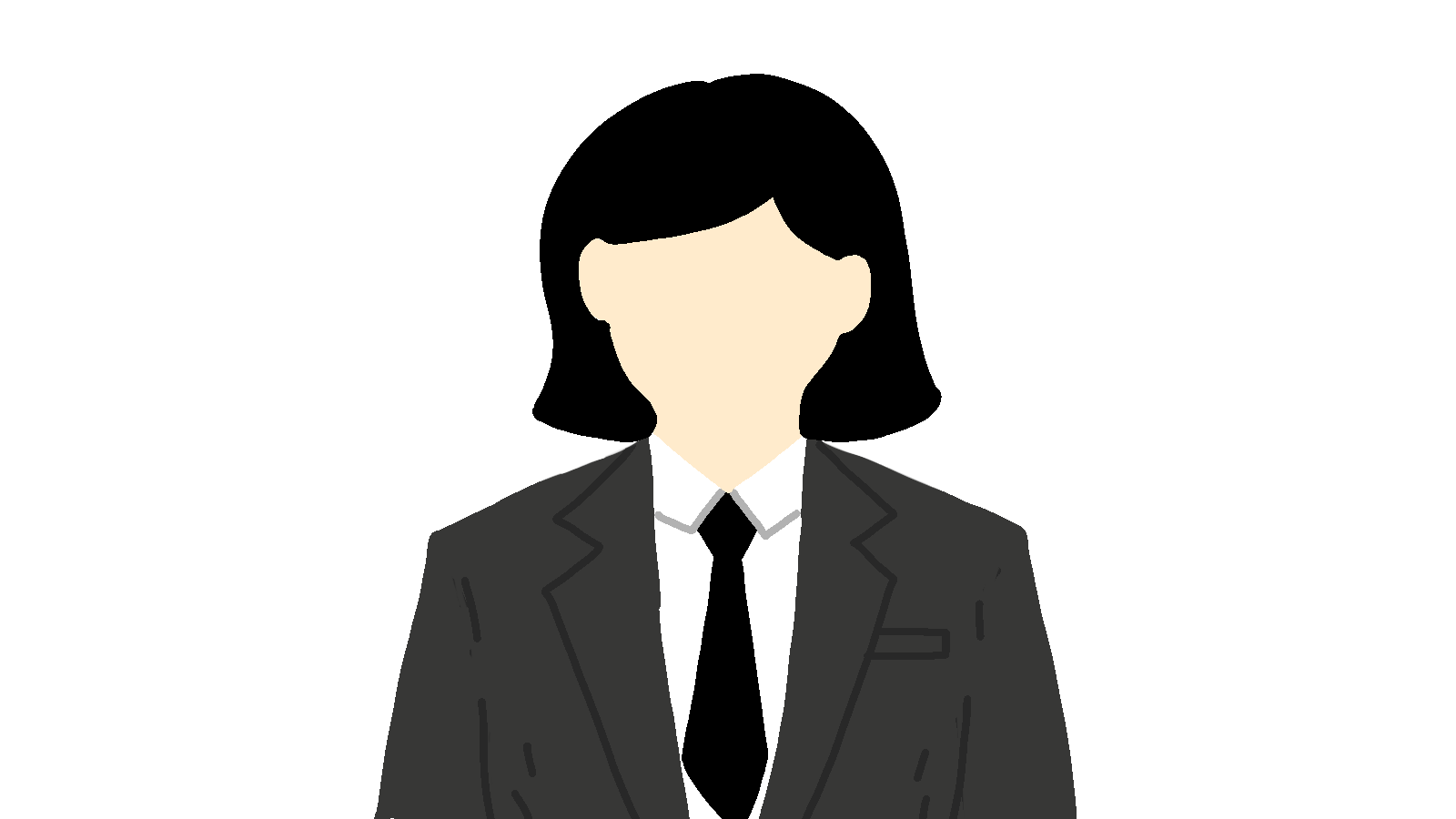 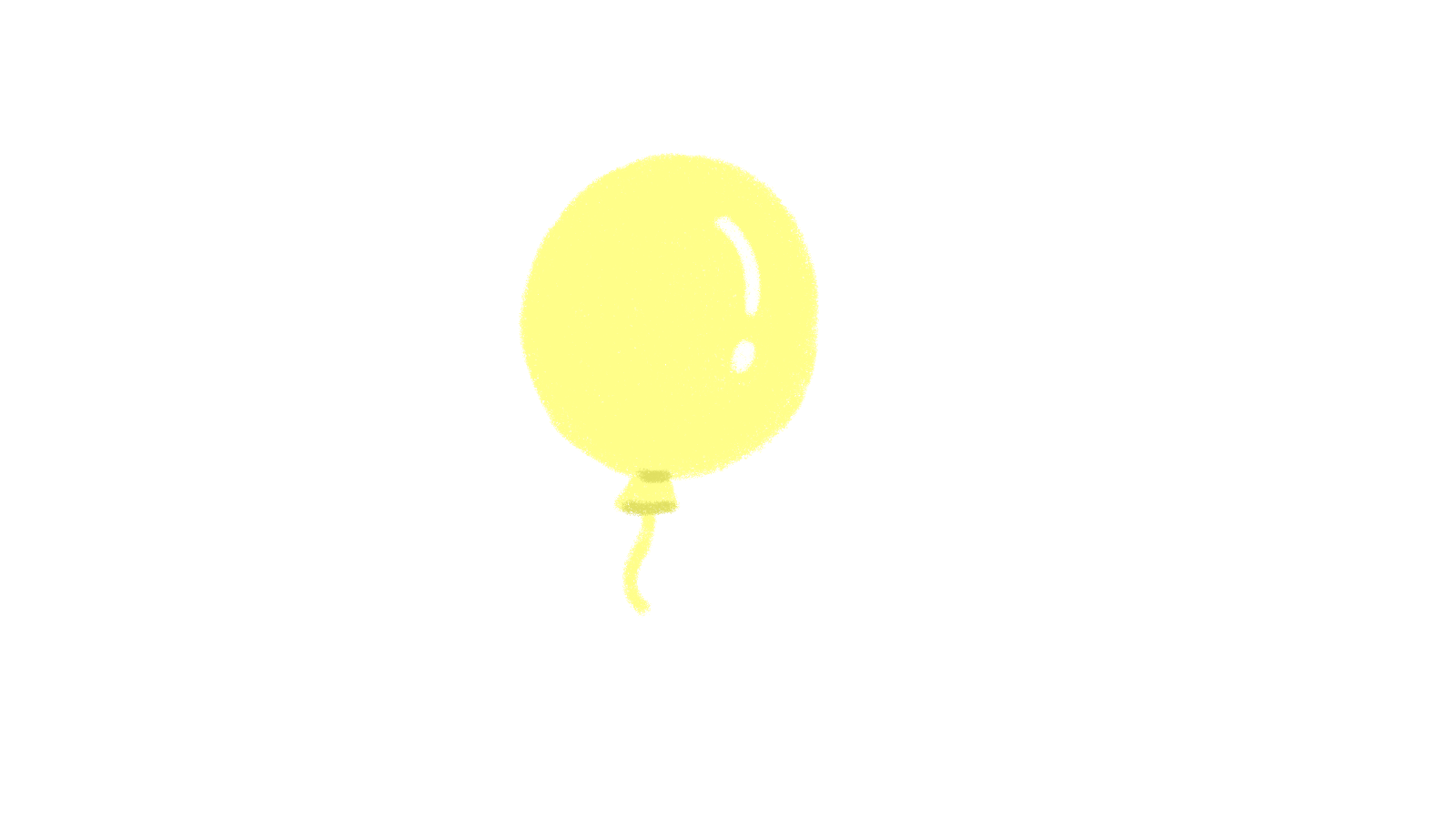 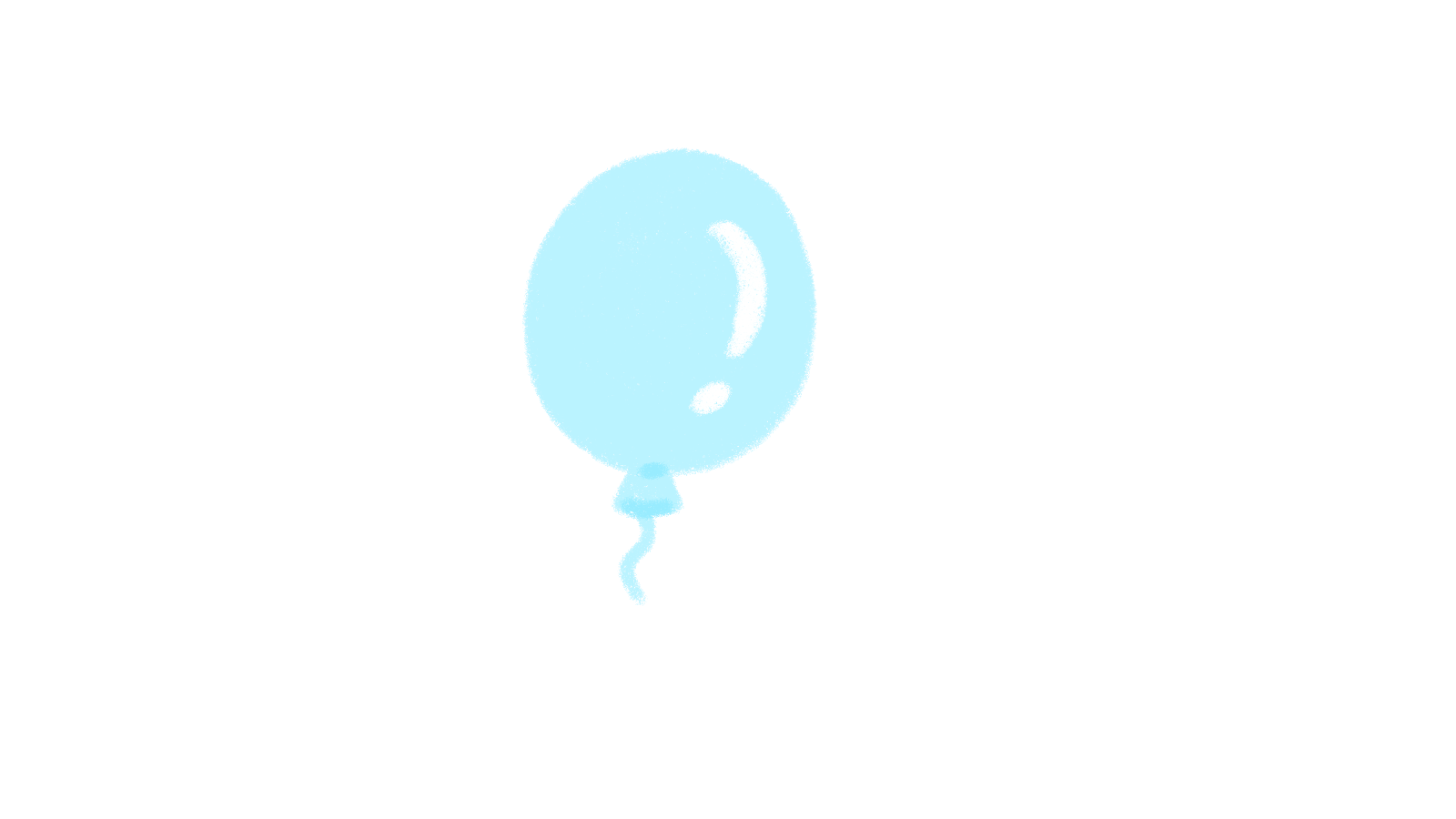